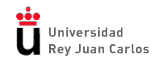 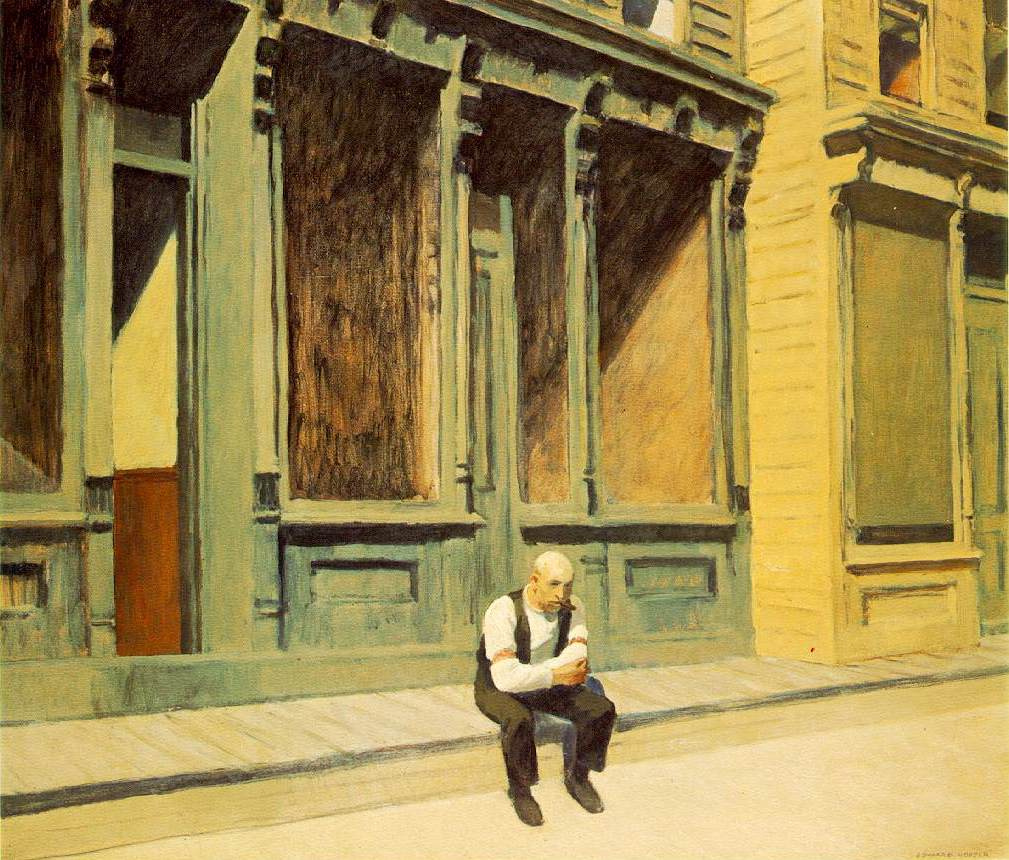 Edward Hopper
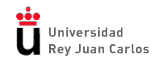 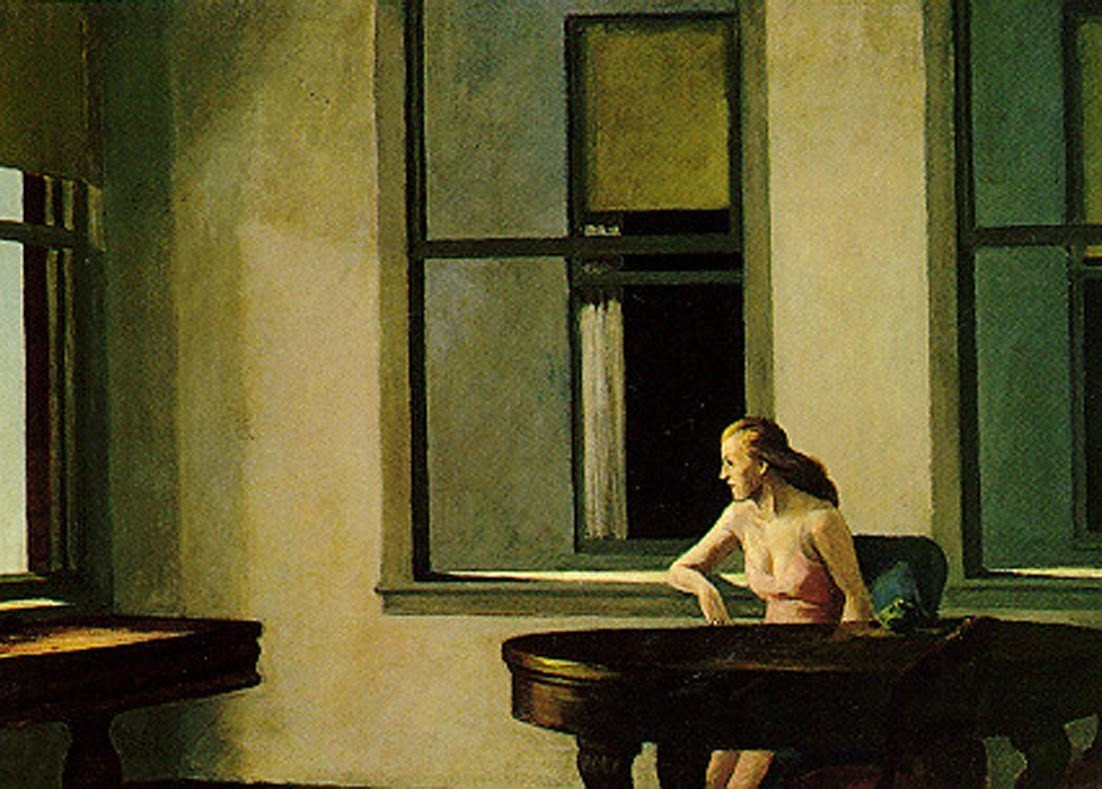 Edward Hopper
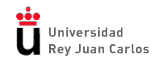 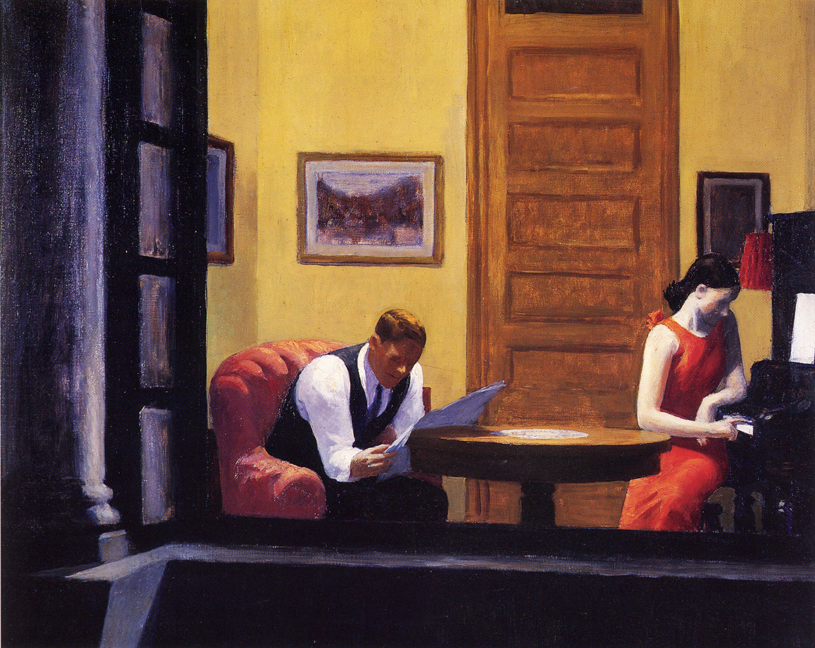 Edward Hopper
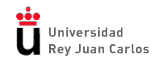 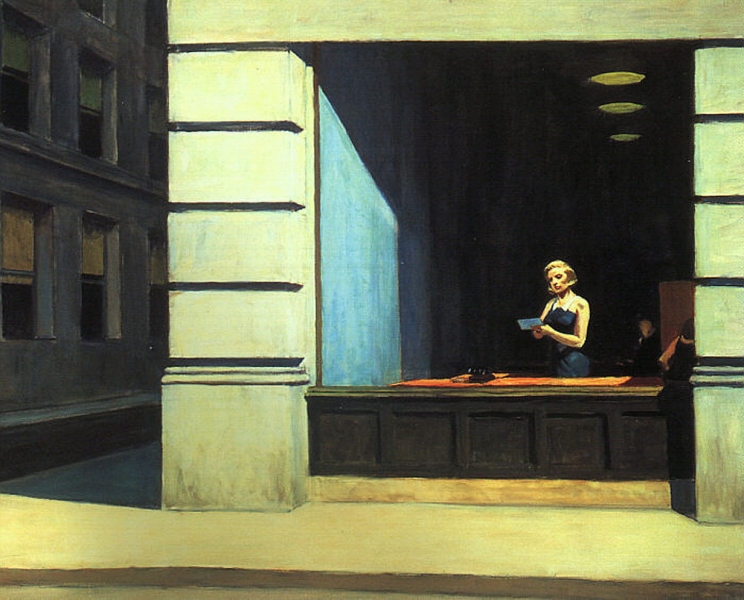 Edward Hopper
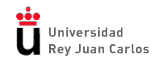 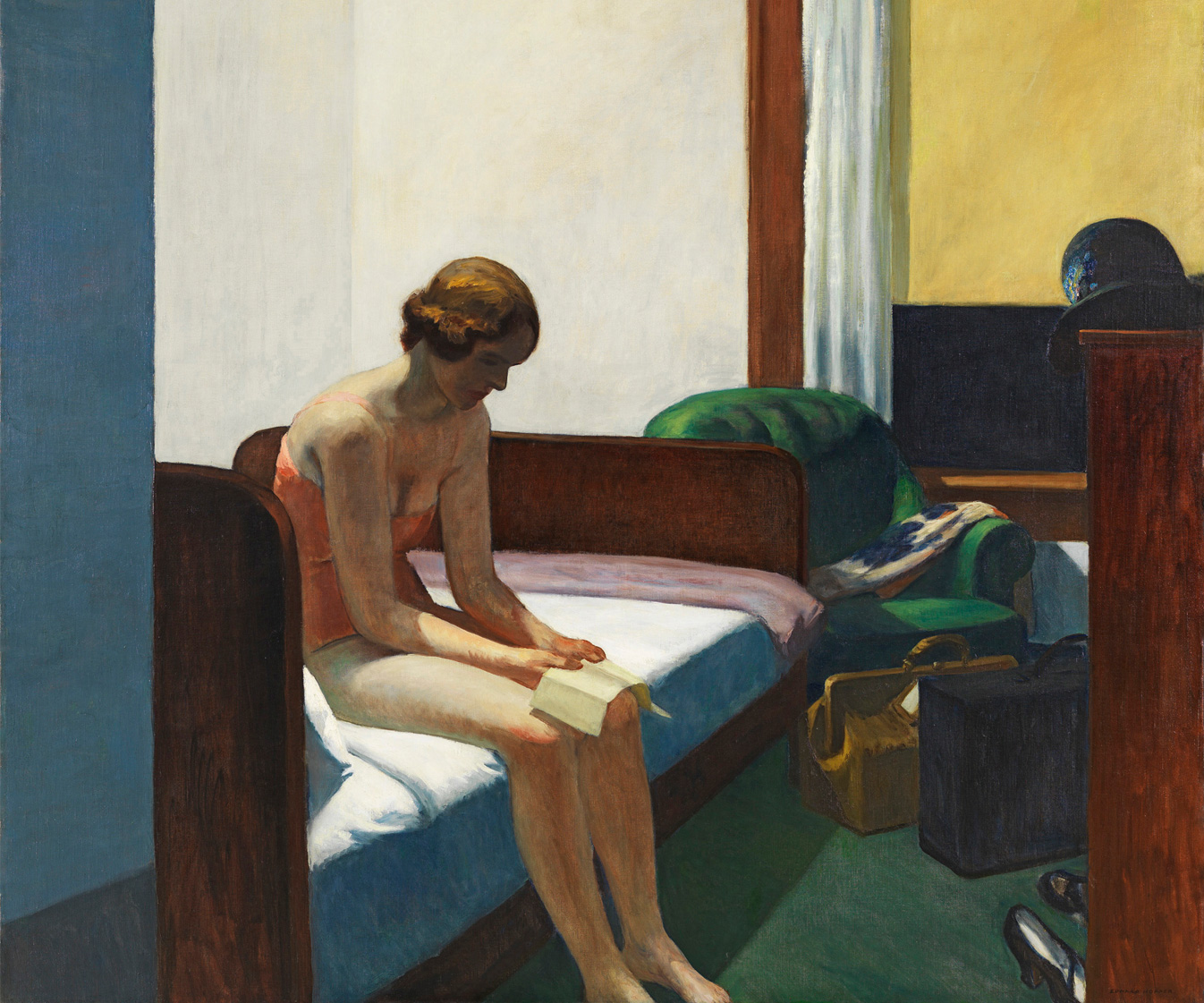 Edward Hopper
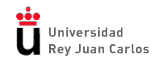 F
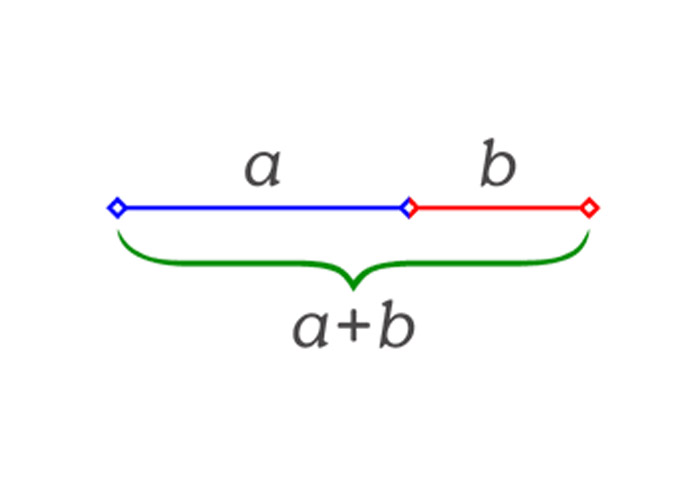 el número de oro
b

a
a

a + b
= 1’6180…
=
F =
5
1 +
2
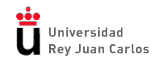 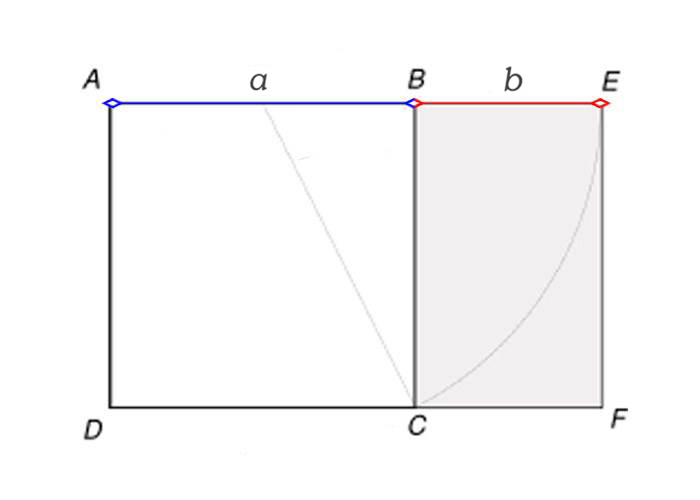 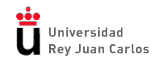 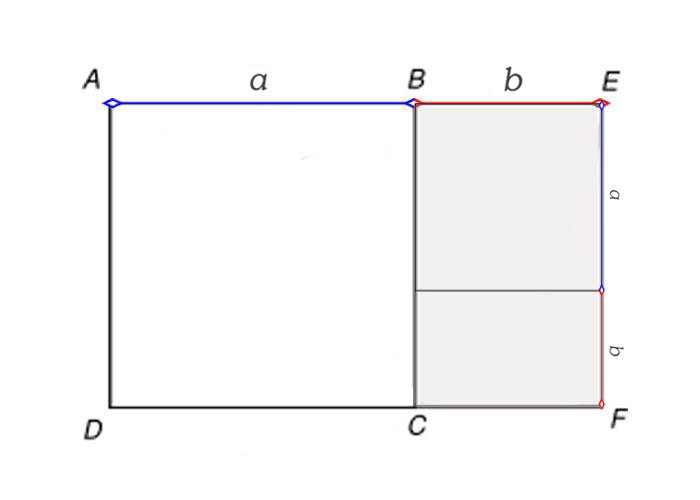 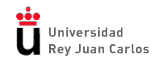 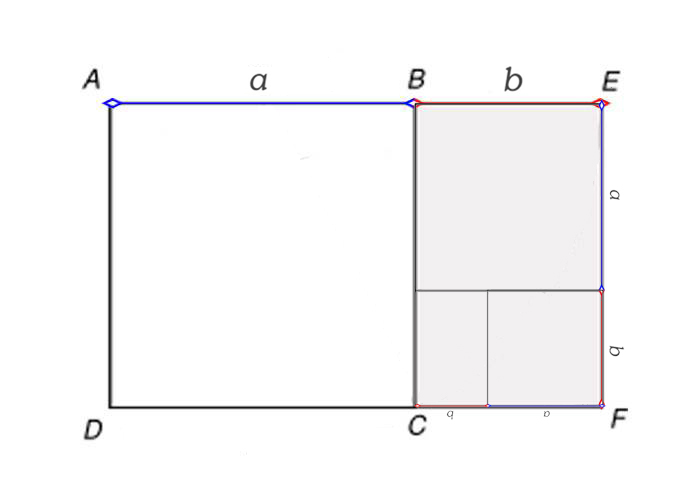 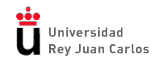 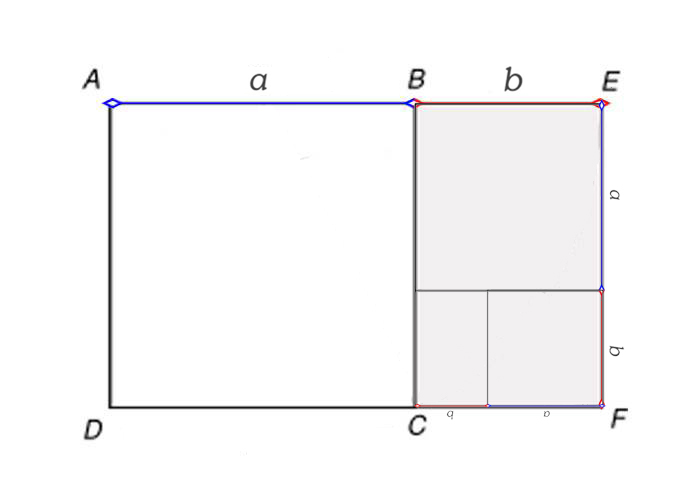 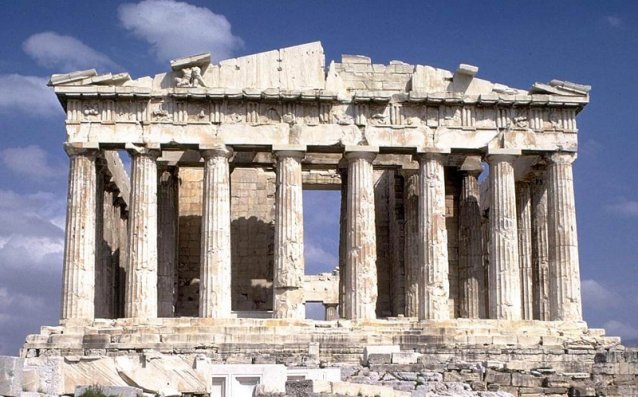 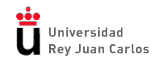 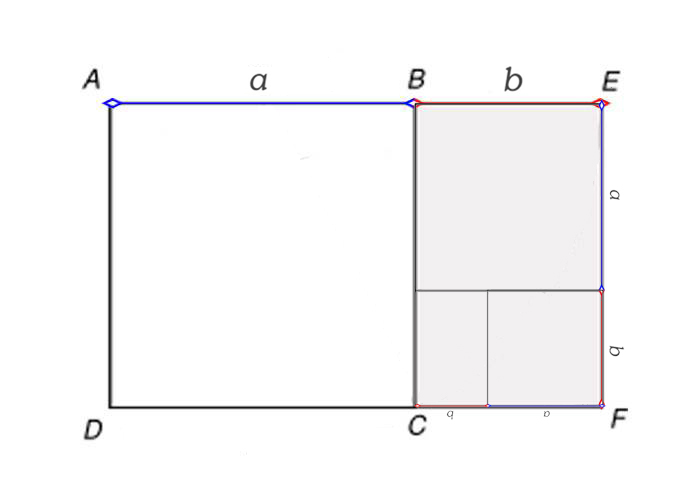 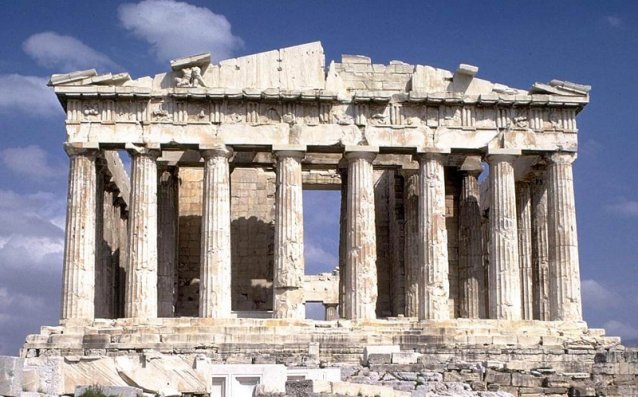 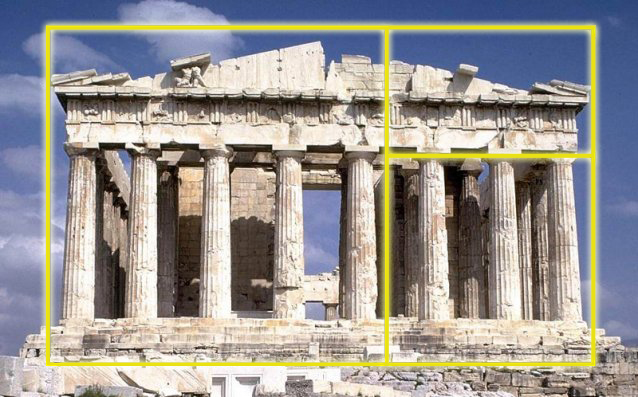 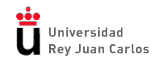 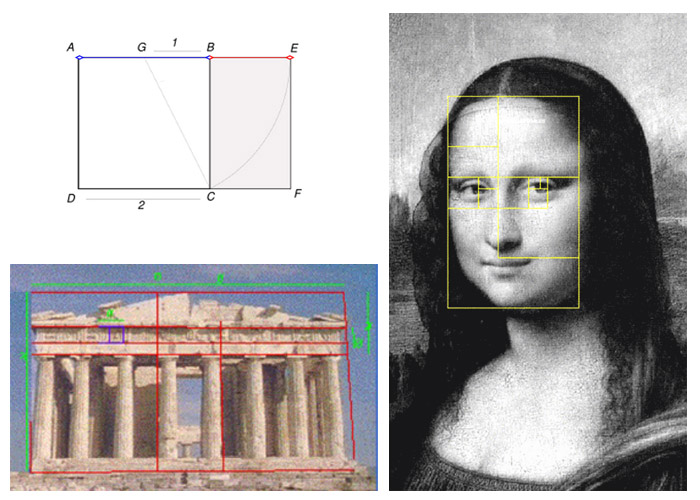 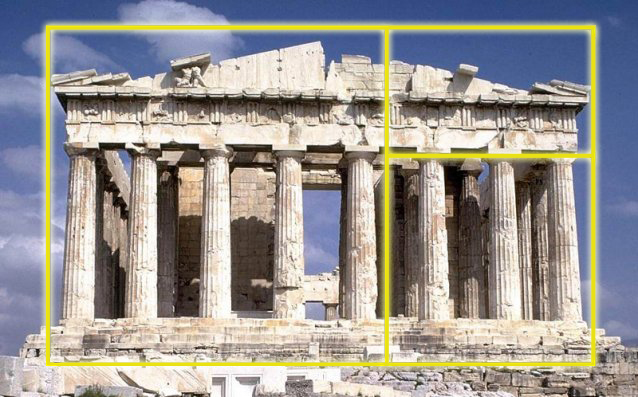 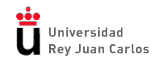 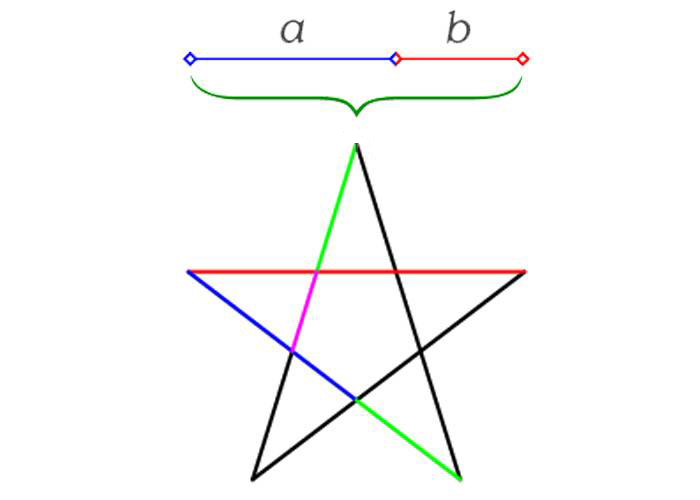 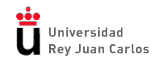 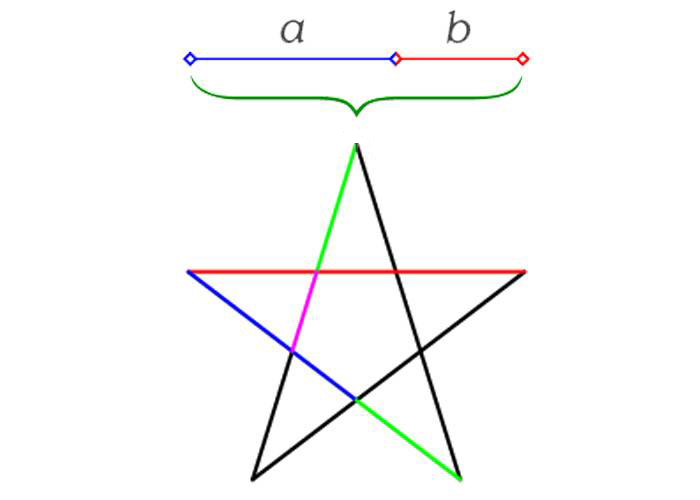 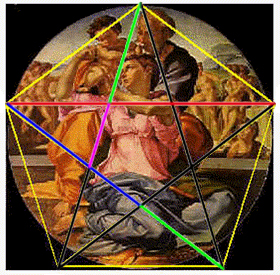 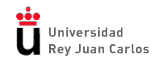 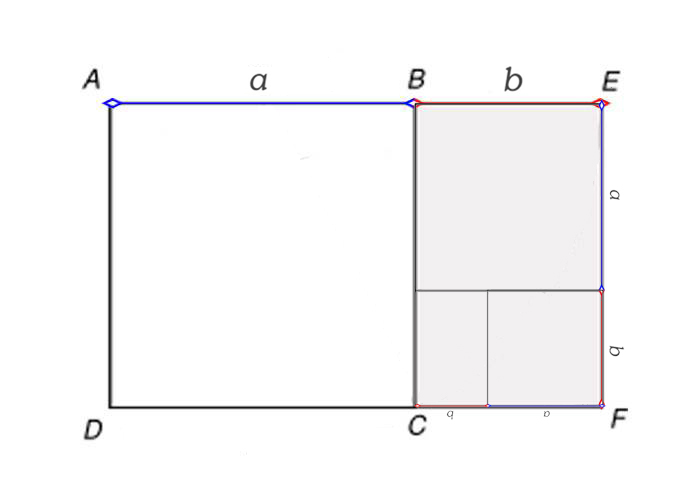 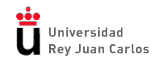 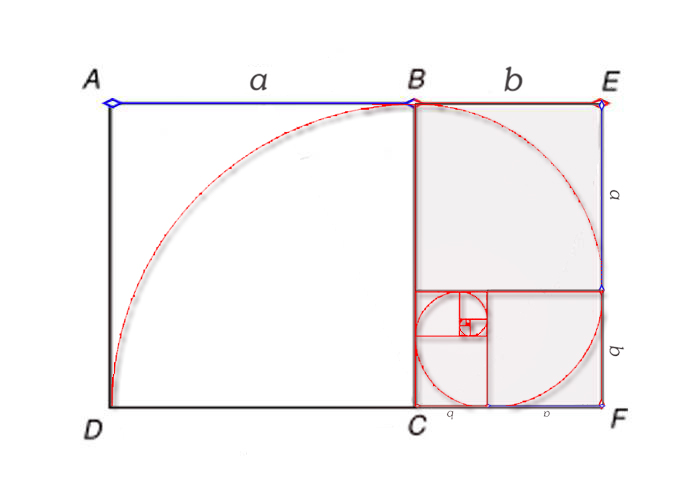 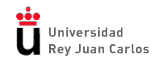 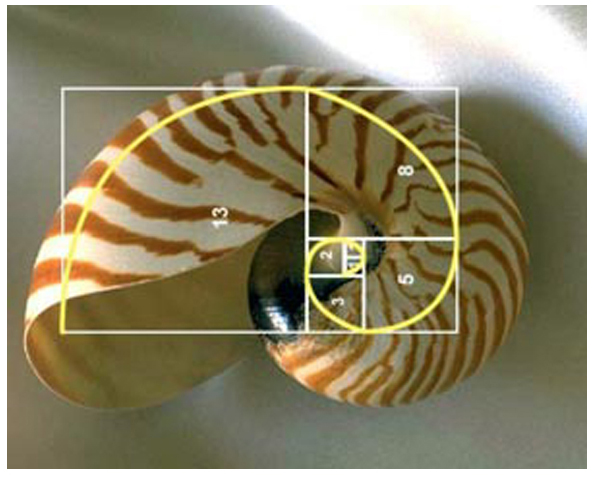 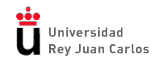 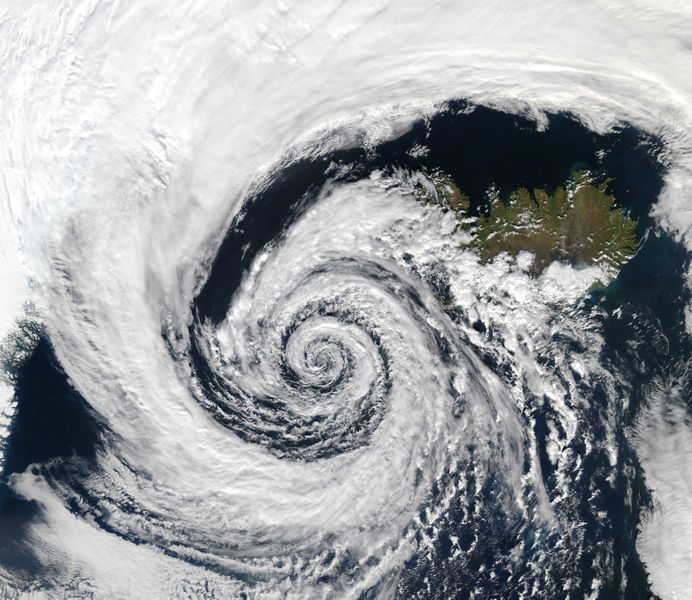 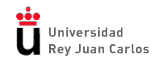 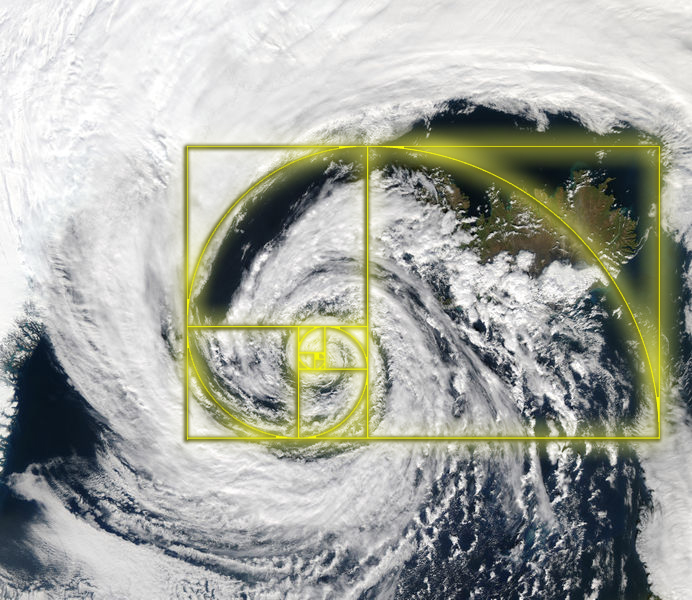 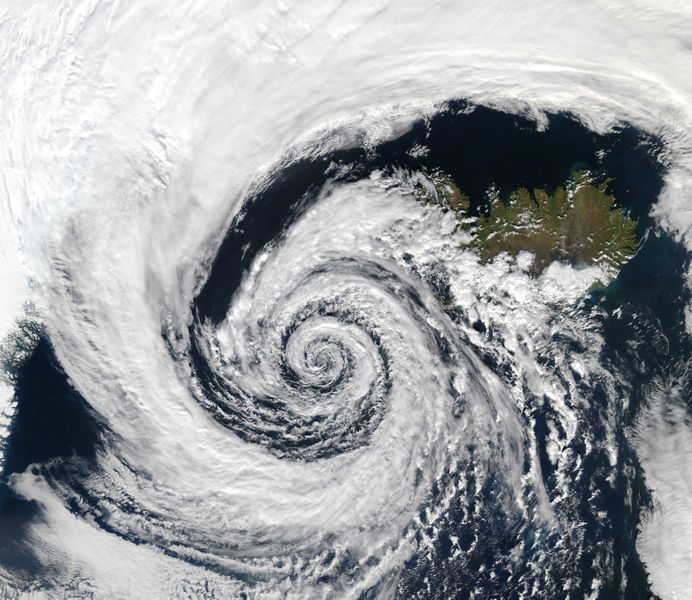 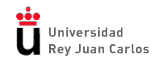 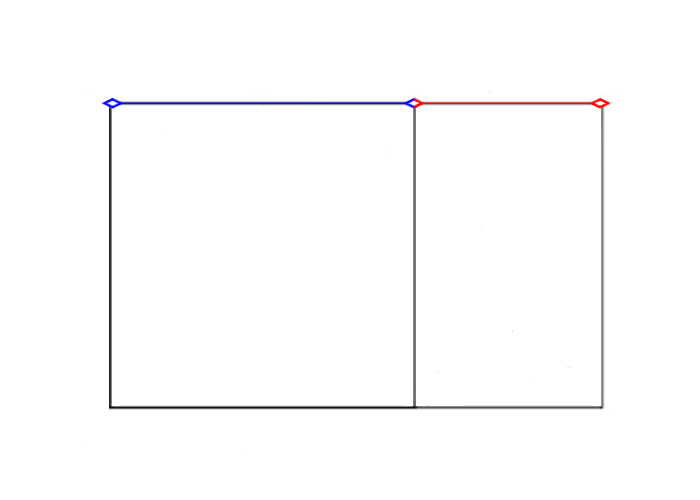 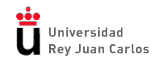 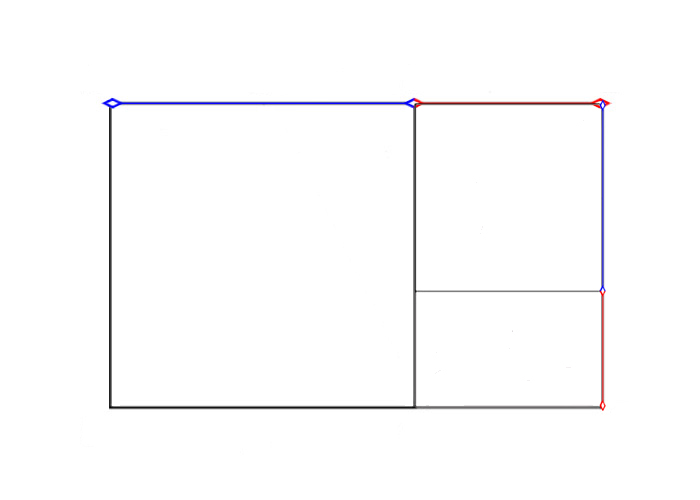 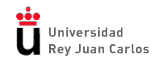 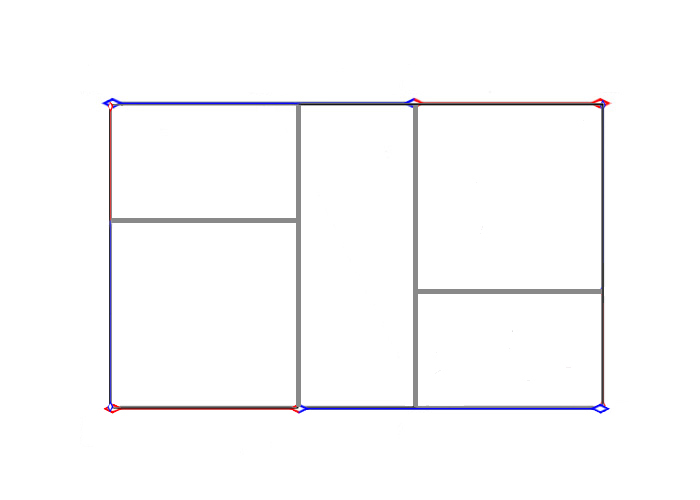 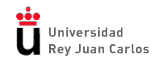 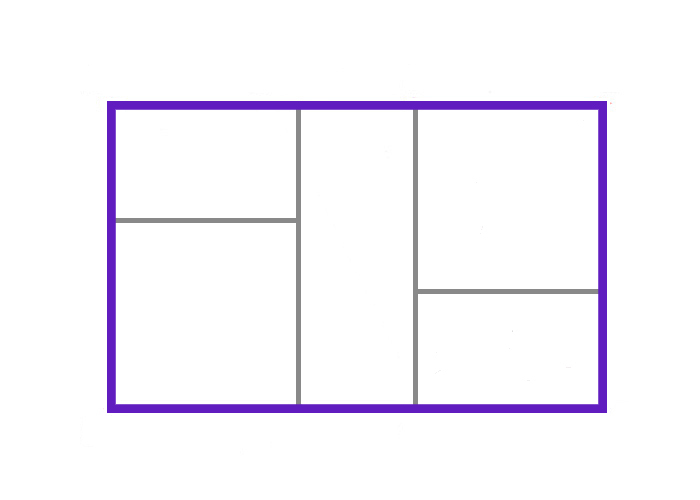 Encuadres: proporciones F entre horizontes y líneas verticales
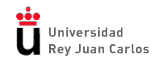 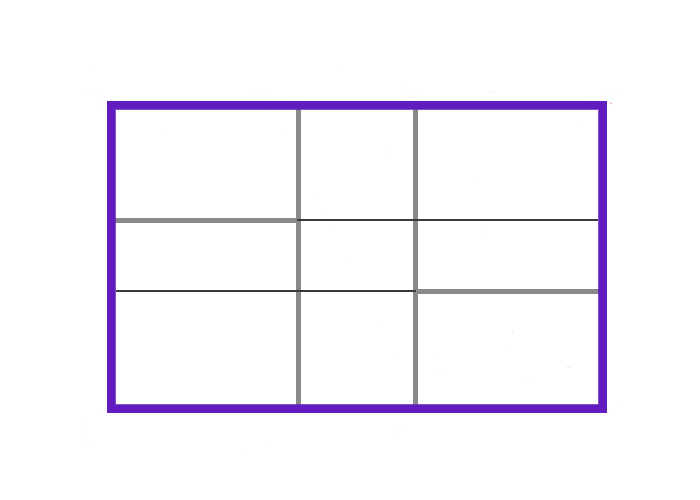 Encuadres: aproximaciones F a la regla de los tercios
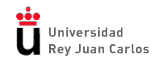 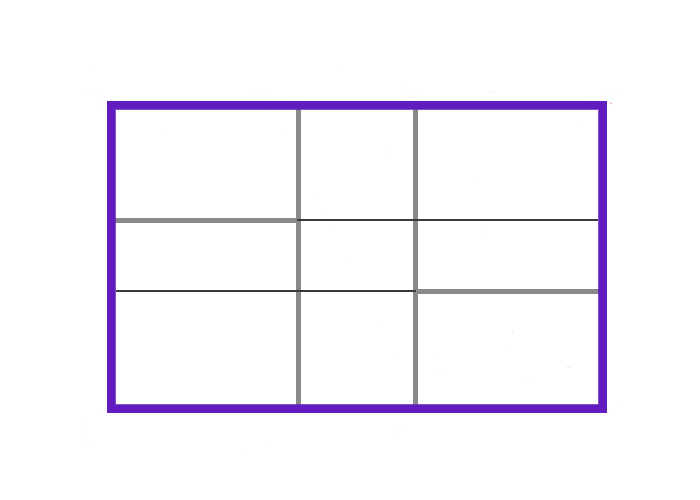 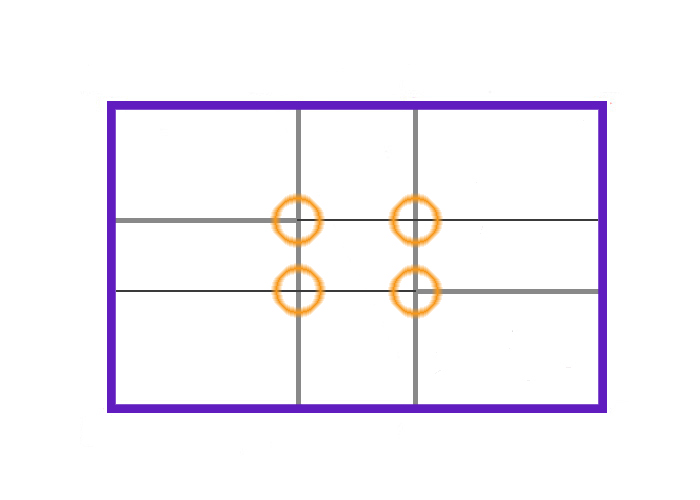 Encuadres: aproximaciones F a la regla de los tercios
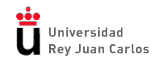 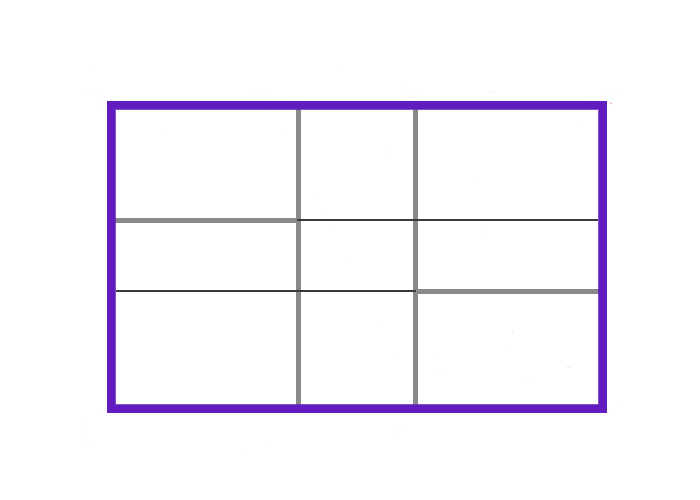 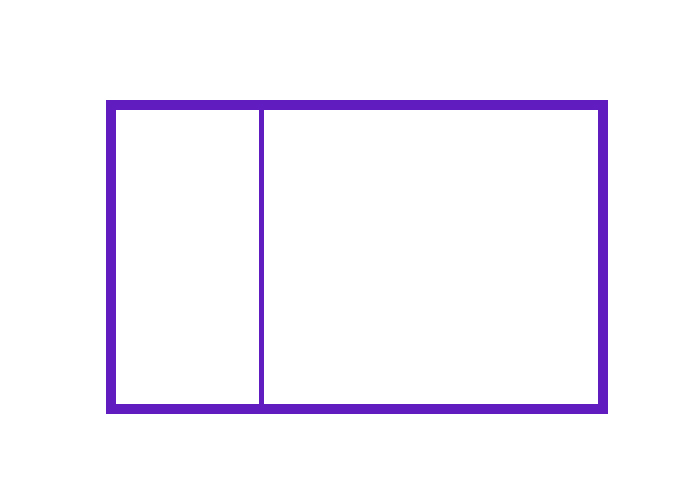 Encuadres: regla de los tercios
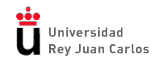 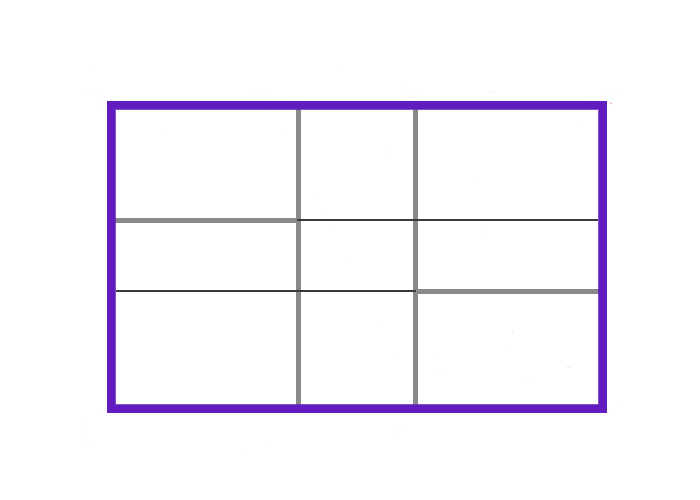 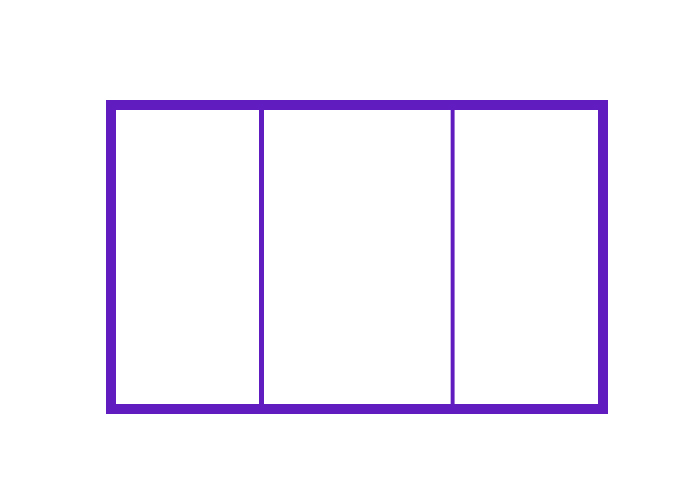 Encuadres: regla de los tercios
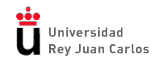 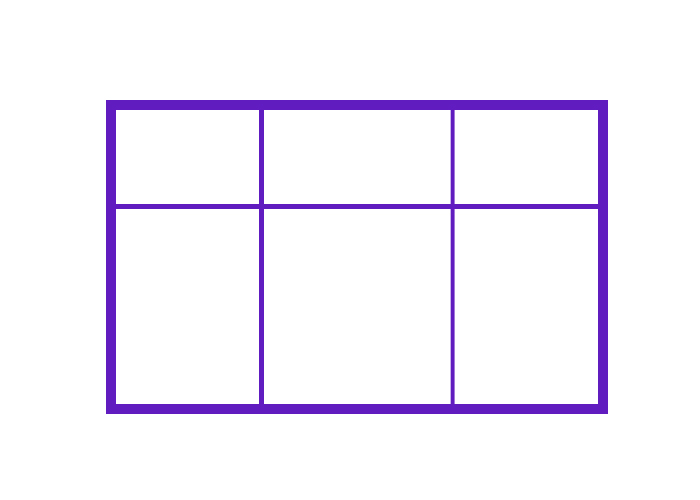 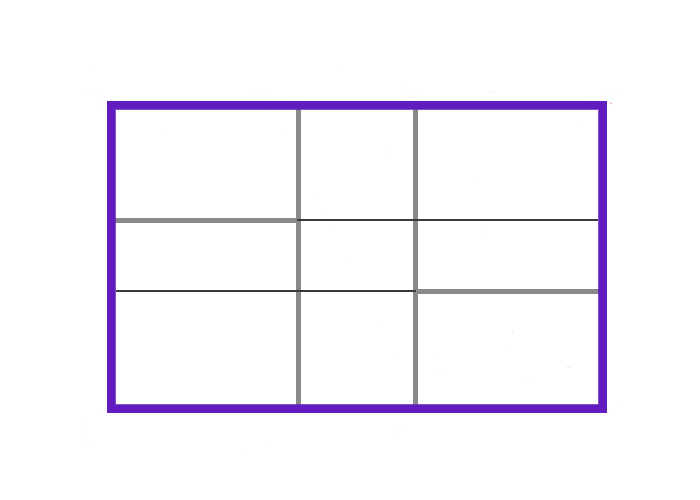 Encuadres: regla de los tercios
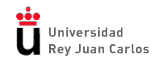 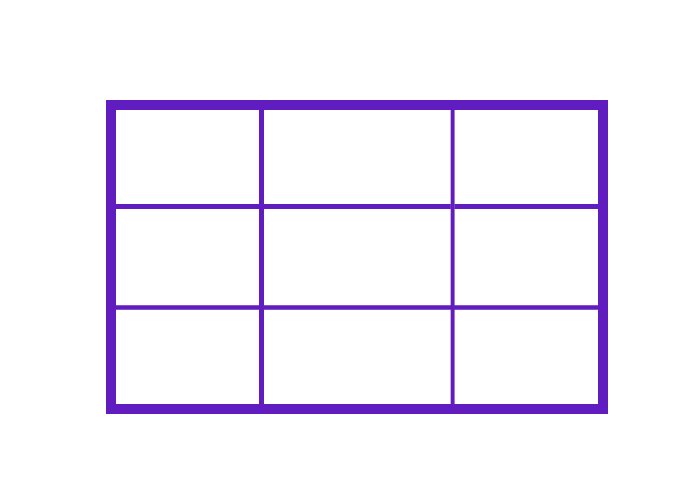 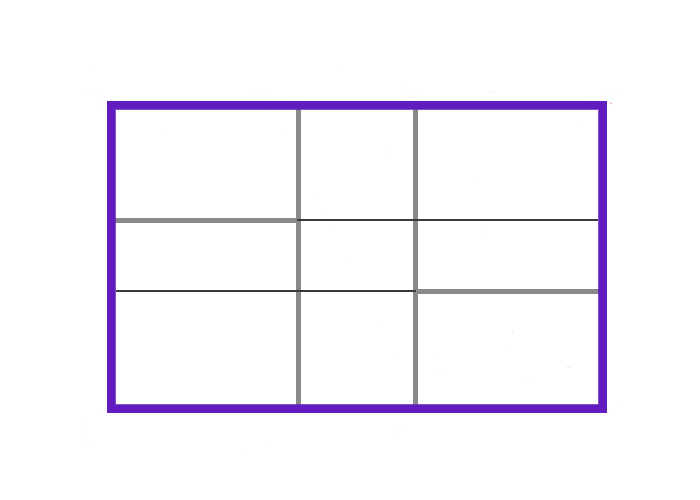 Encuadres: regla de los tercios
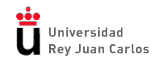 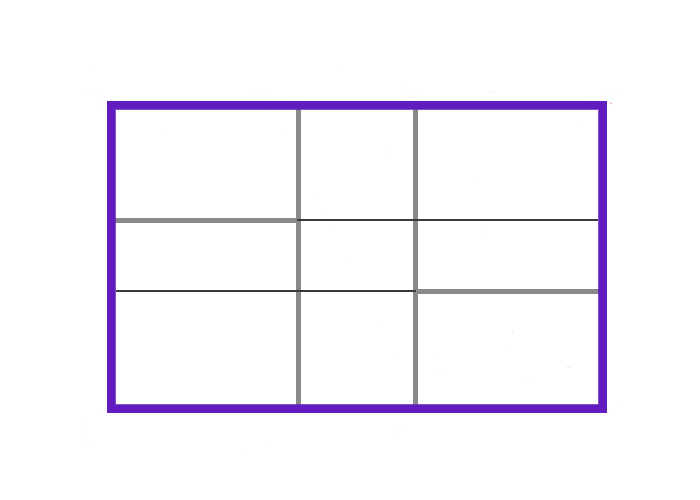 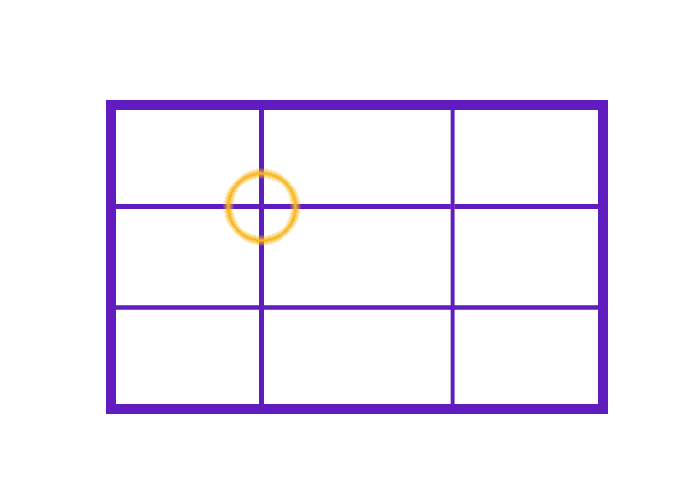 Encuadres: regla de los tercios
Puntos principales de energía e interés
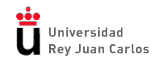 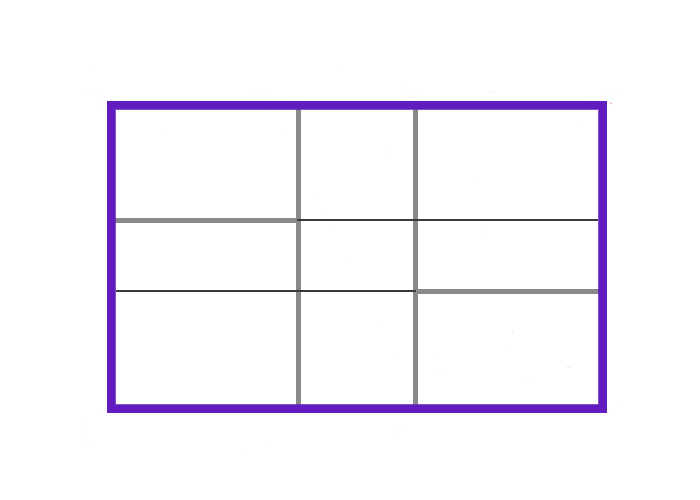 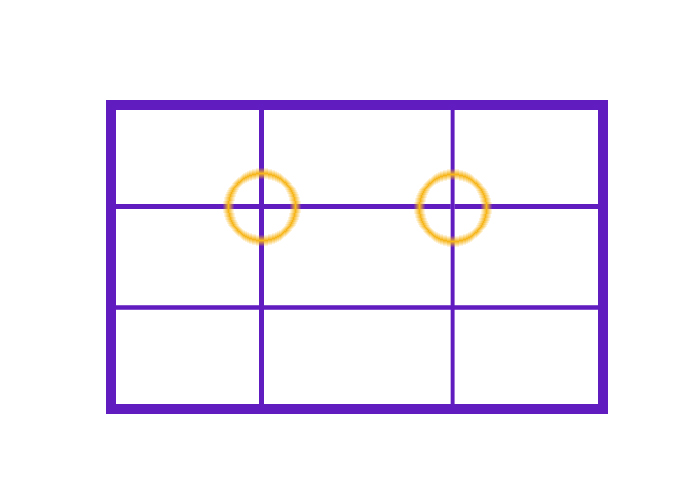 Encuadres: regla de los tercios
Puntos principales de energía e interés
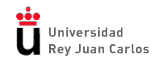 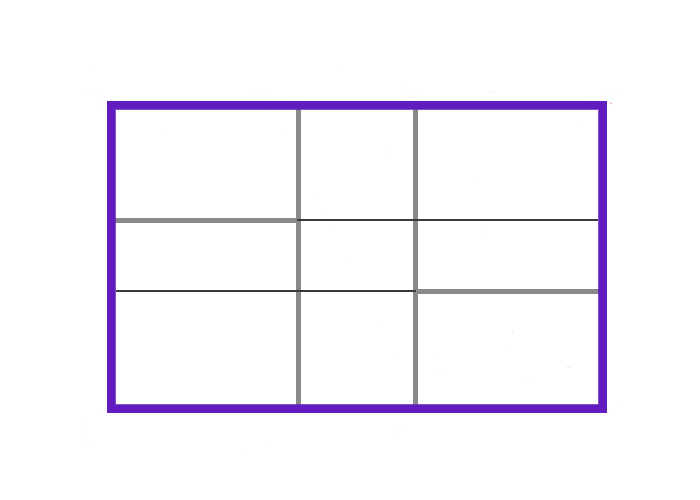 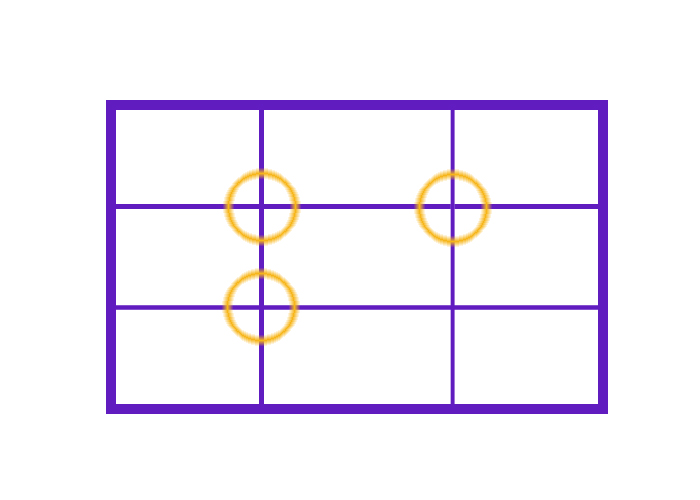 Encuadres: regla de los tercios
Puntos principales de energía e interés
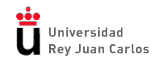 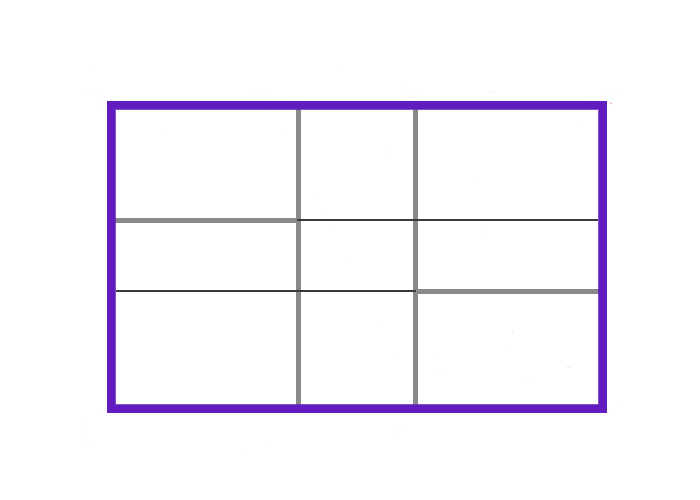 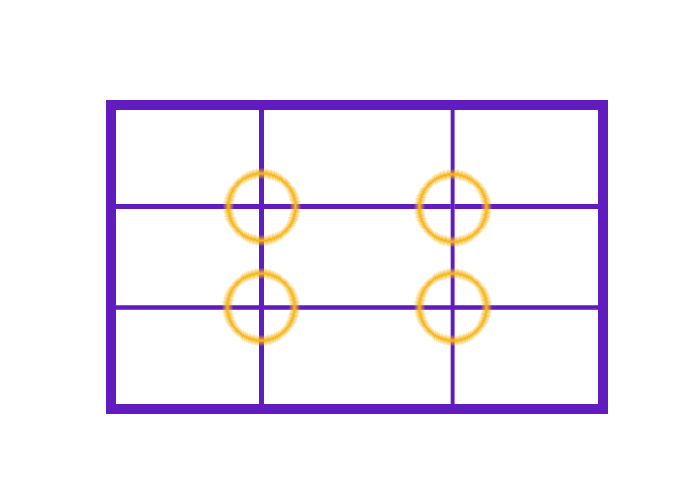 Encuadres: regla de los tercios
Puntos principales de energía e interés
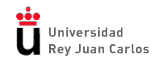 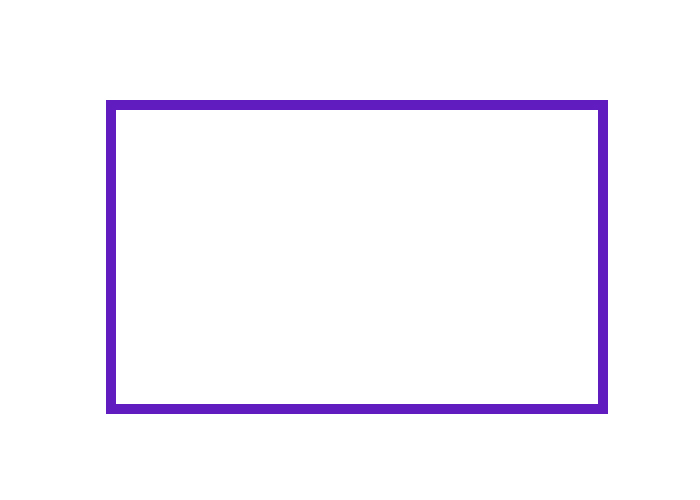 Encuadres: “Punto y línea sobre el plano” (Kandinsky)
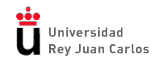 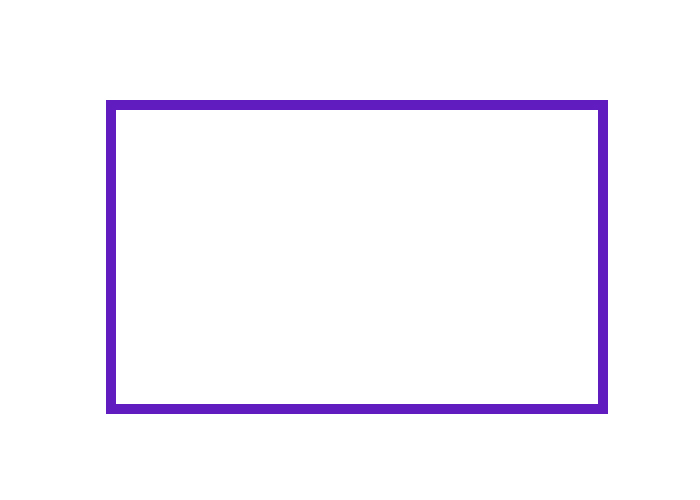 Encuadres: “Punto y línea sobre el plano” (Kandinsky)
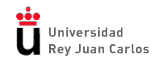 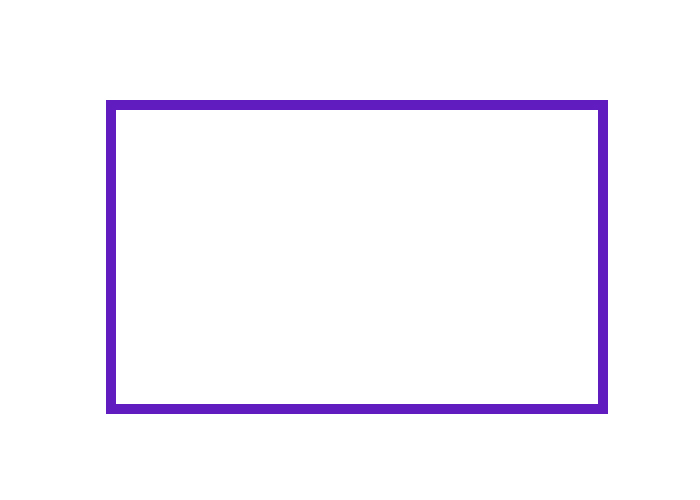 Encuadres: “Punto y línea sobre el plano” (Kandinsky)
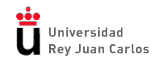 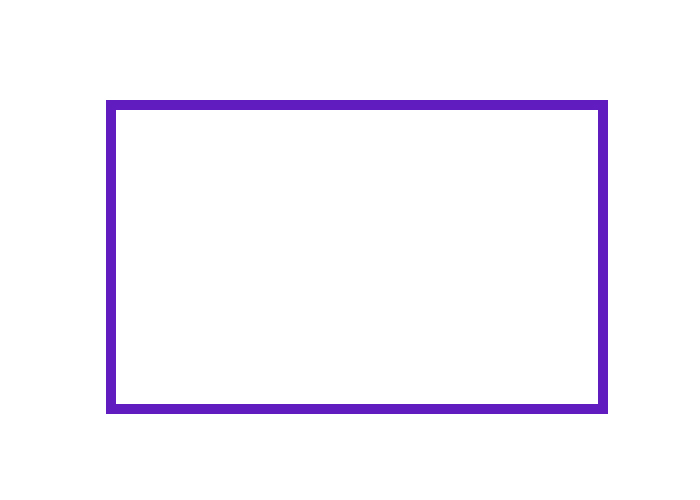 Encuadres: “Punto y línea sobre el plano” (Kandinsky)
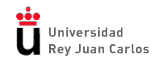 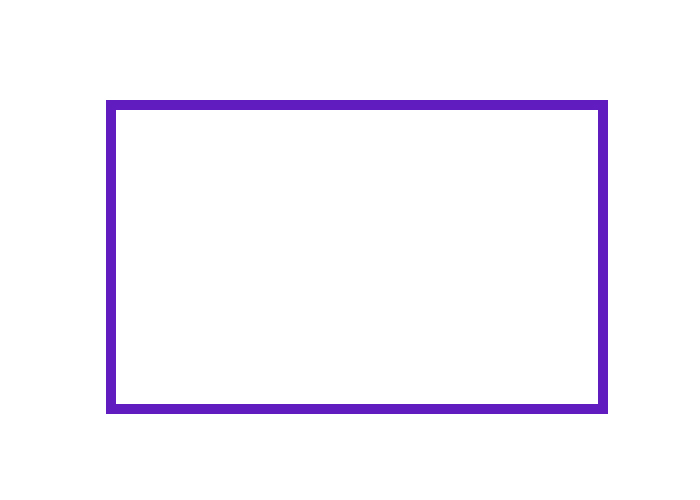 Encuadres: “Punto y línea sobre el plano” (Kandinsky)
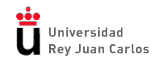 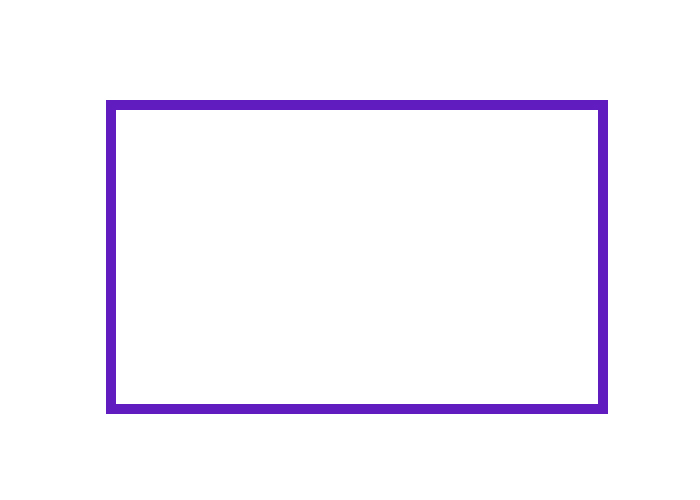 Encuadres: “Punto y línea sobre el plano” (Kandinsky)
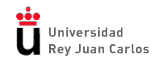 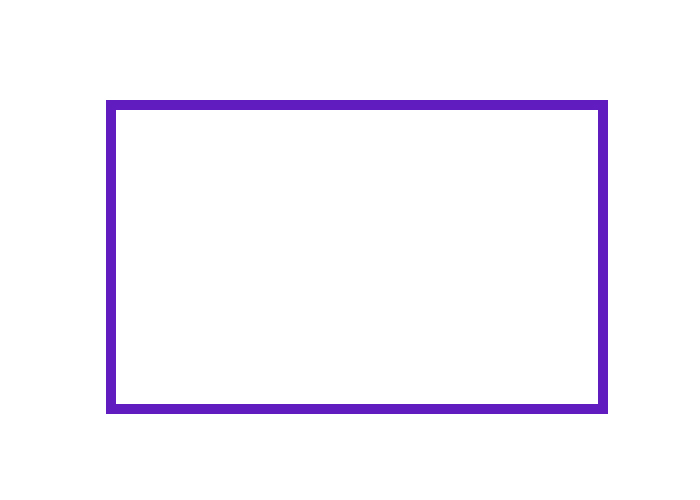 Encuadres: “Punto y línea sobre el plano” (Kandinsky)
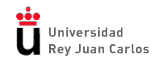 Kandinsky: proceso de abstracción
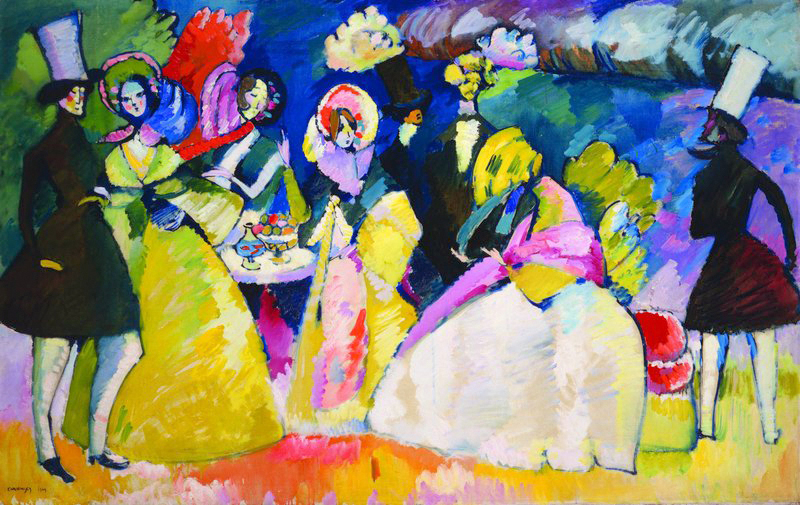 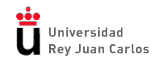 Kandinsky: proceso de abstracción
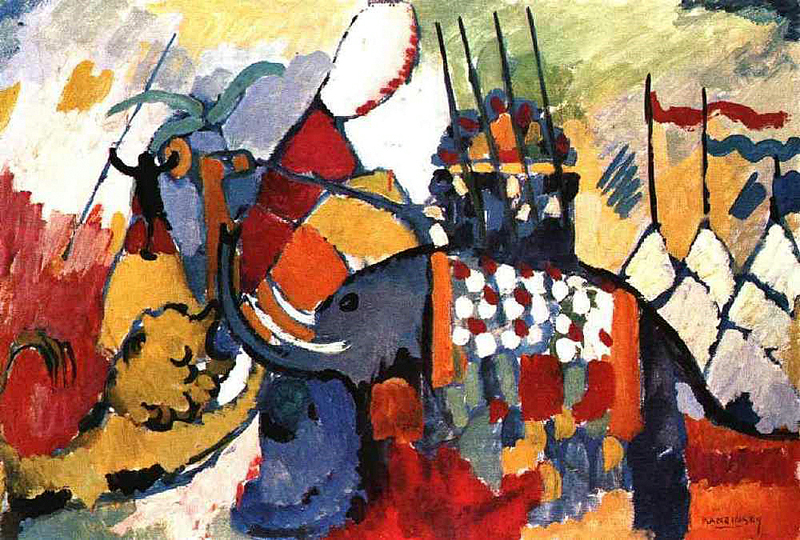 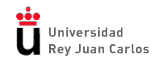 Kandinsky: proceso de abstracción
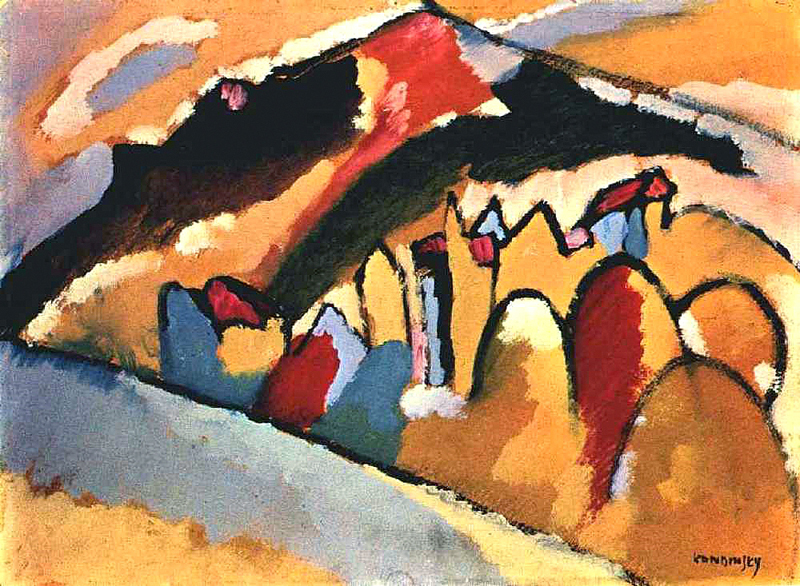 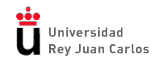 Kandinsky: proceso de abstracción
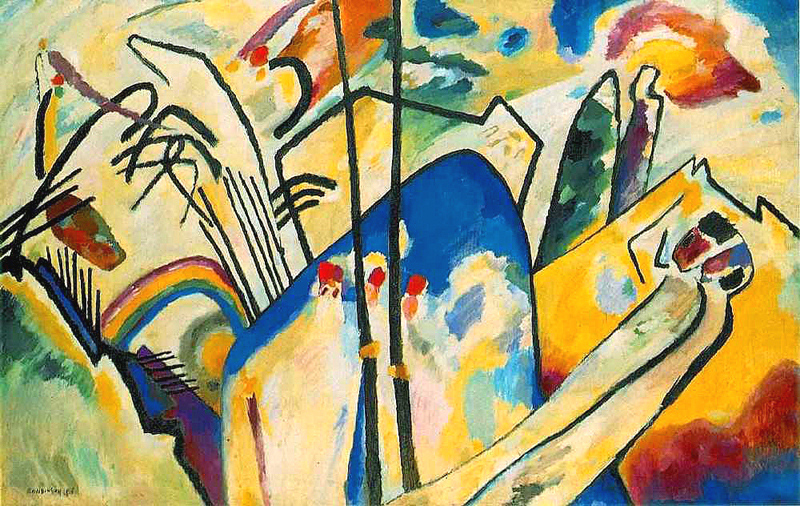 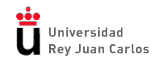 Kandinsky: proceso de abstracción
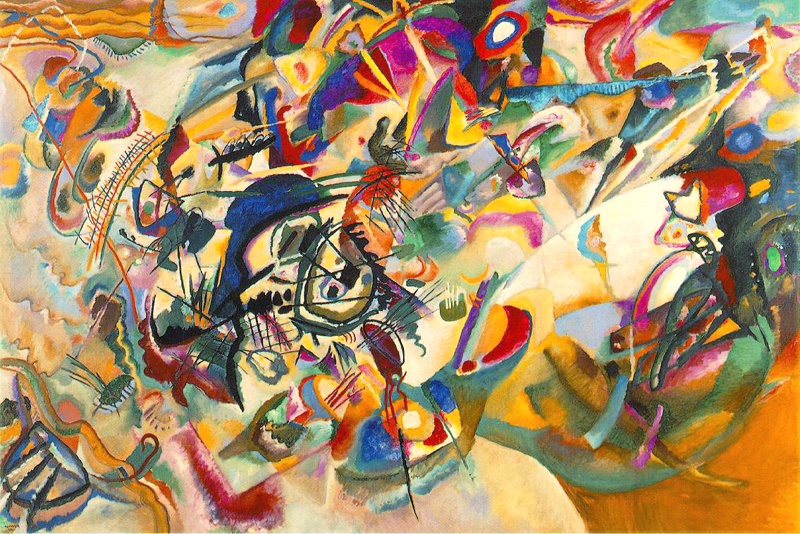 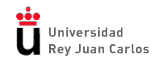 Kandinsky: proceso de abstracción
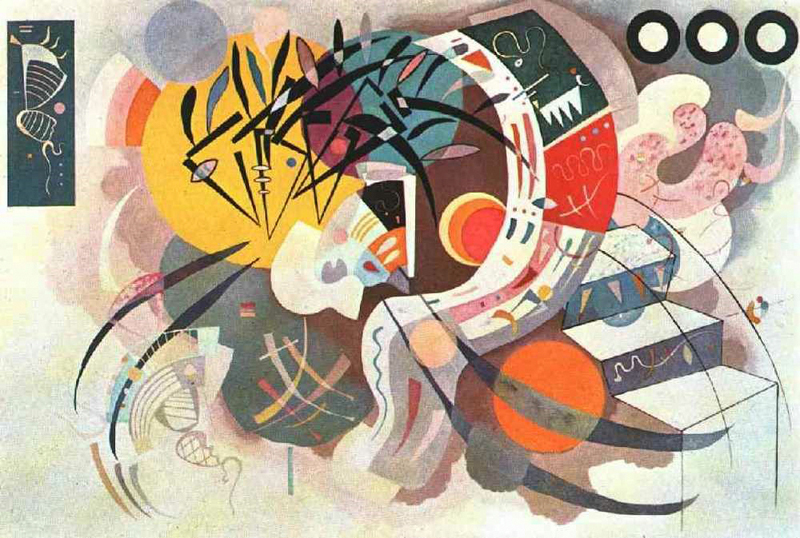 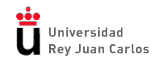 Kandinsky: proceso de abstracción
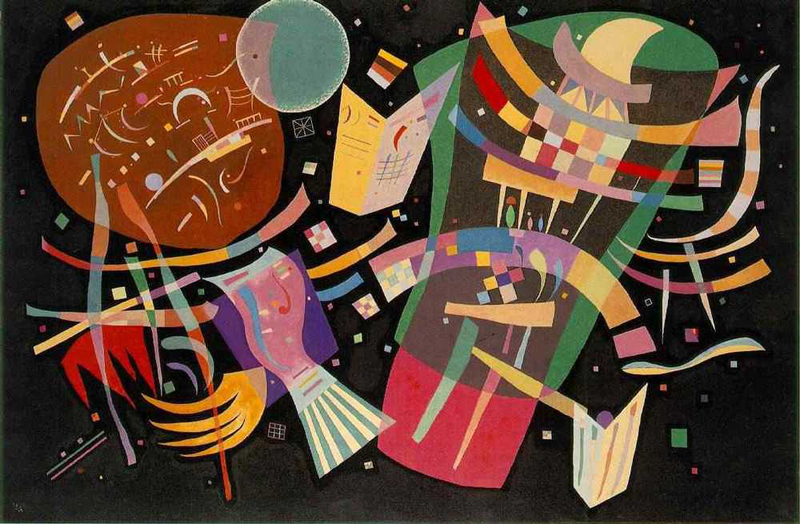 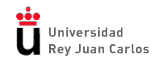 Kandinsky: proceso de abstracción
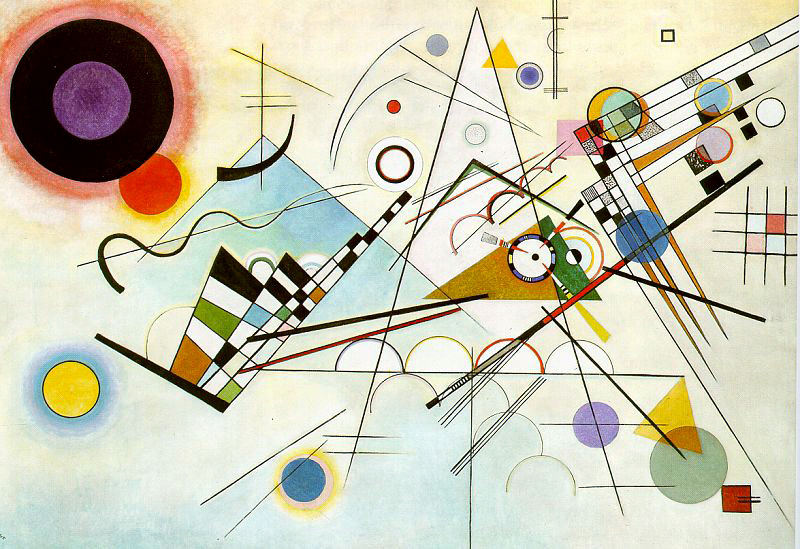 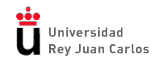 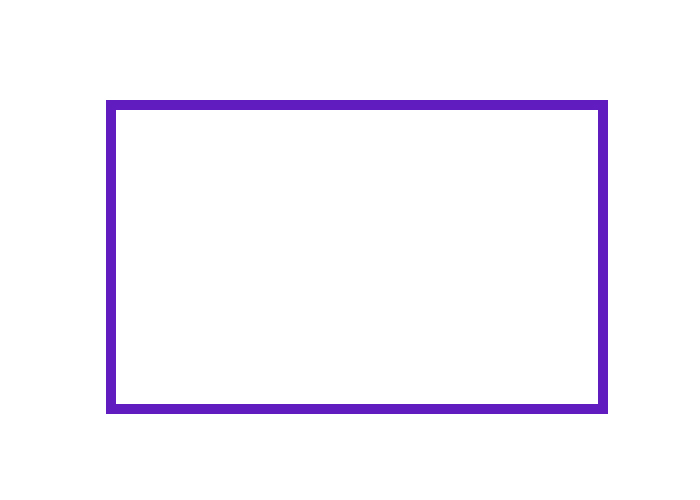 Encuadres
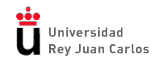 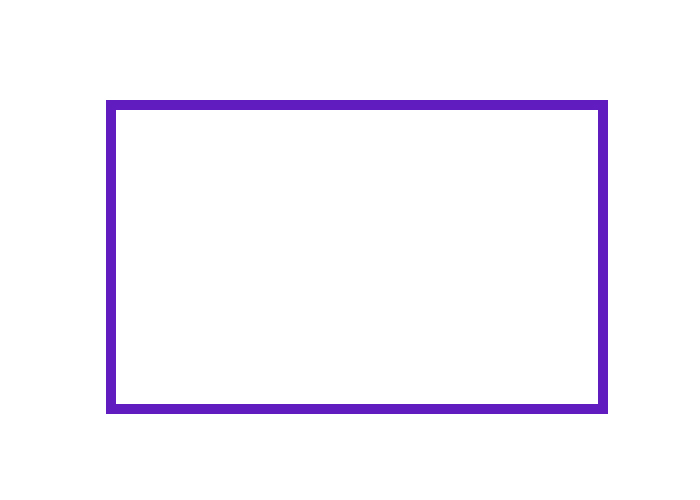 Encuadres
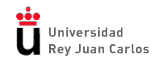 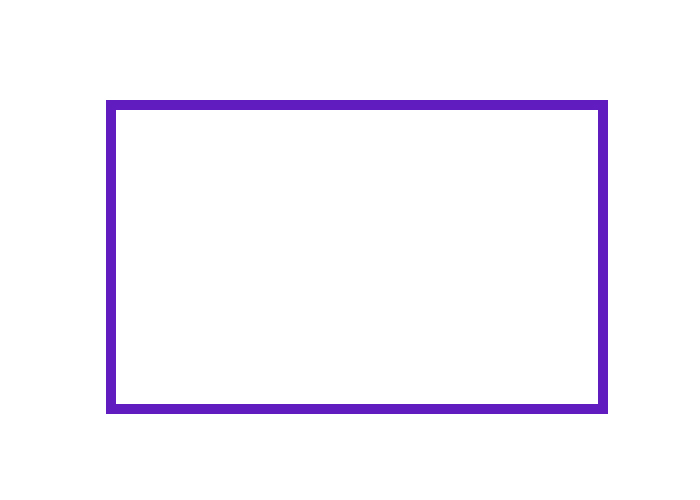 Encuadres
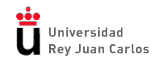 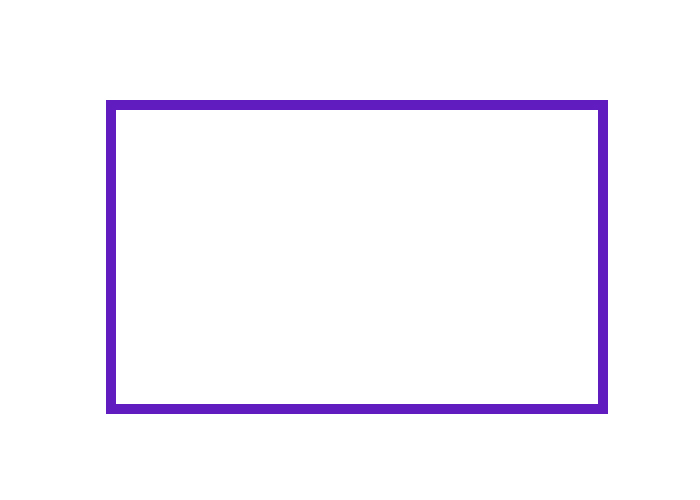 Encuadres
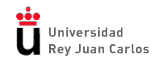 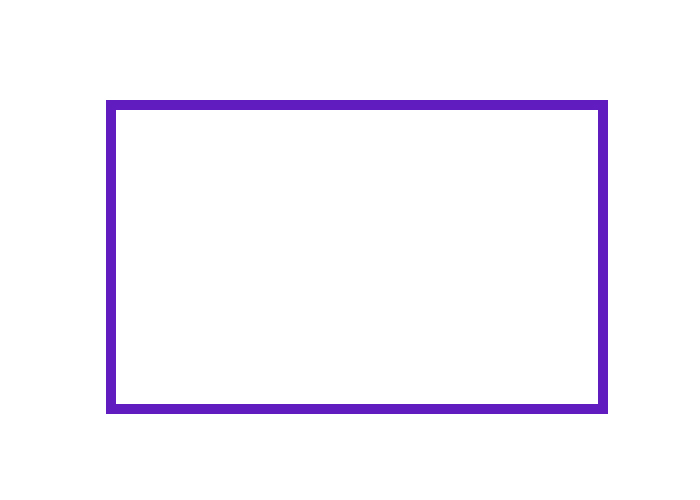 Encuadres
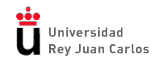 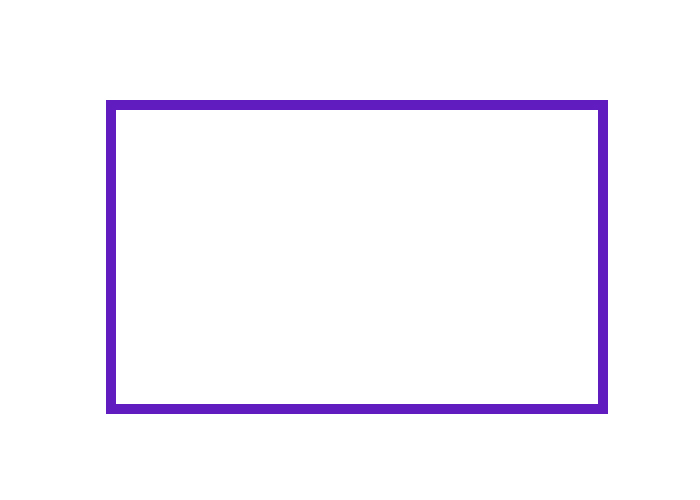 Encuadres
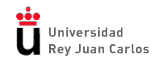 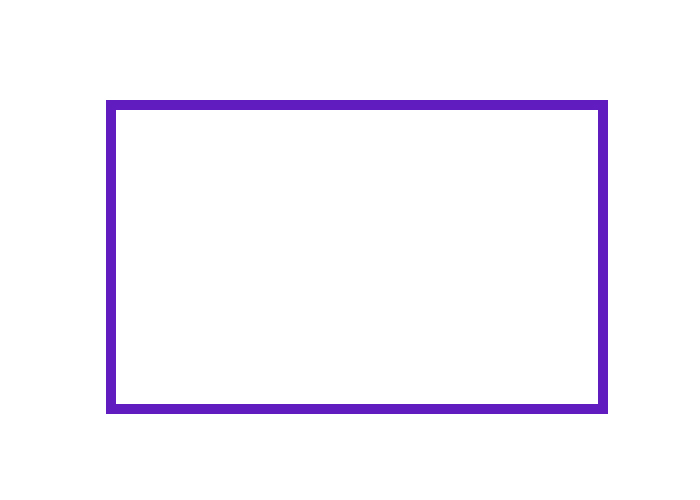 Encuadres
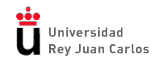 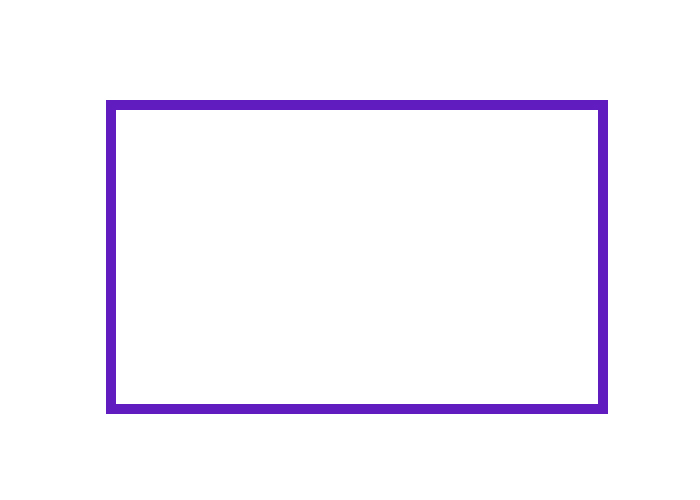 Encuadres
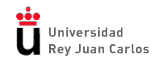 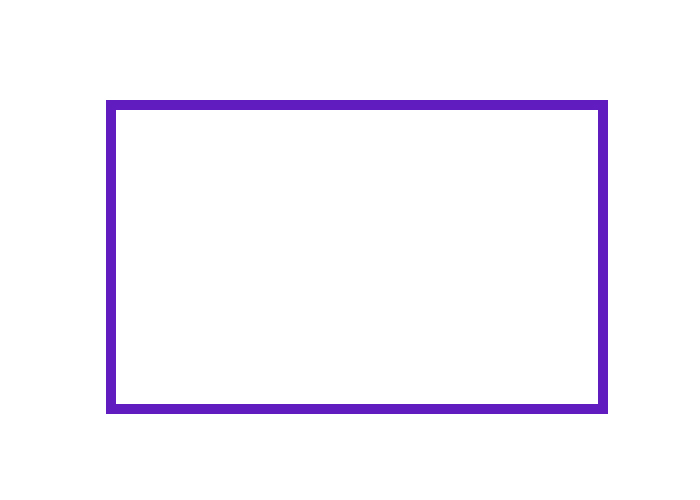 Encuadres
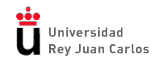 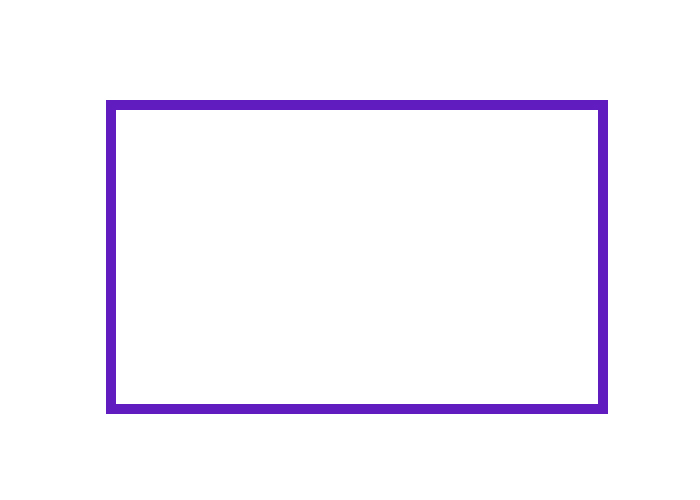 Encuadres
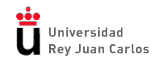 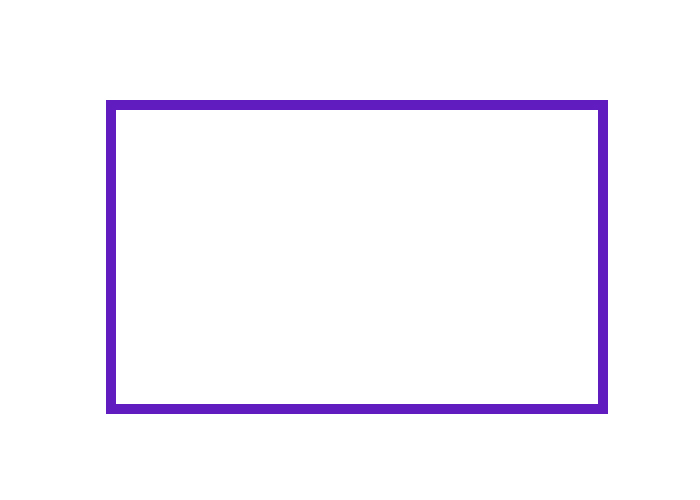 Encuadres
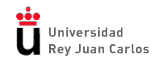 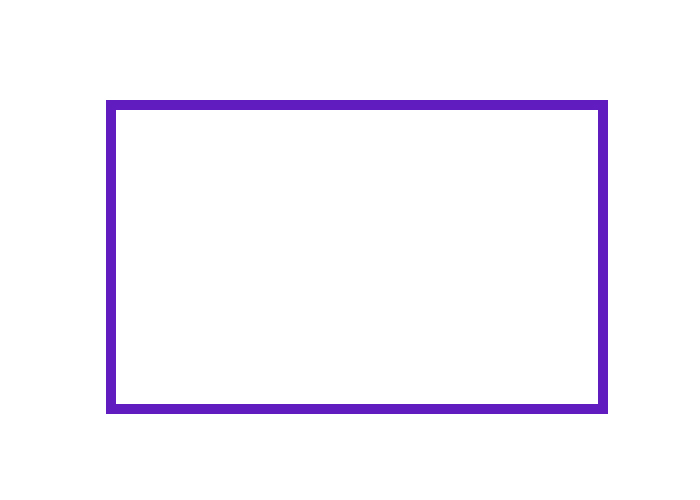 Encuadres
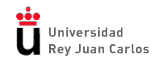 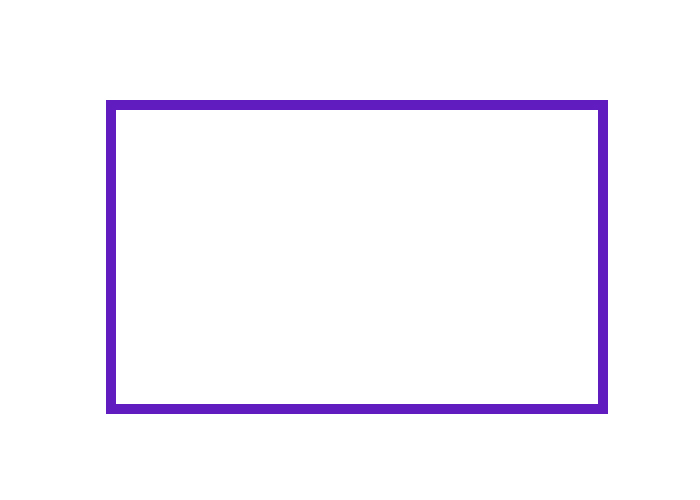 Encuadres
OBJETO
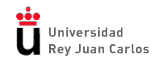 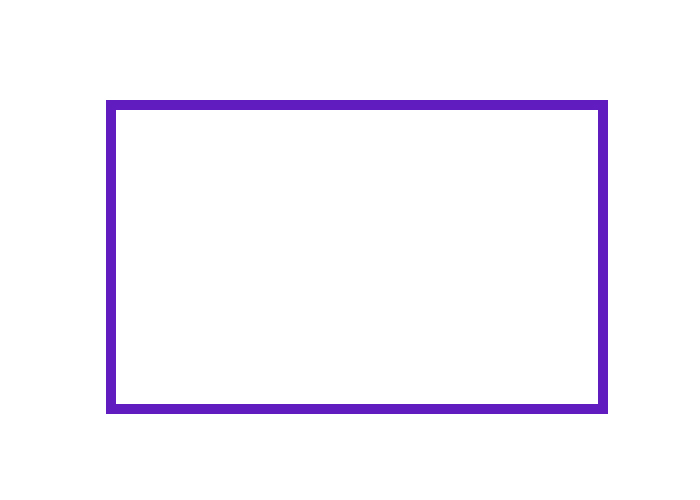 Encuadres
AIRE
OBJETO
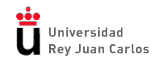 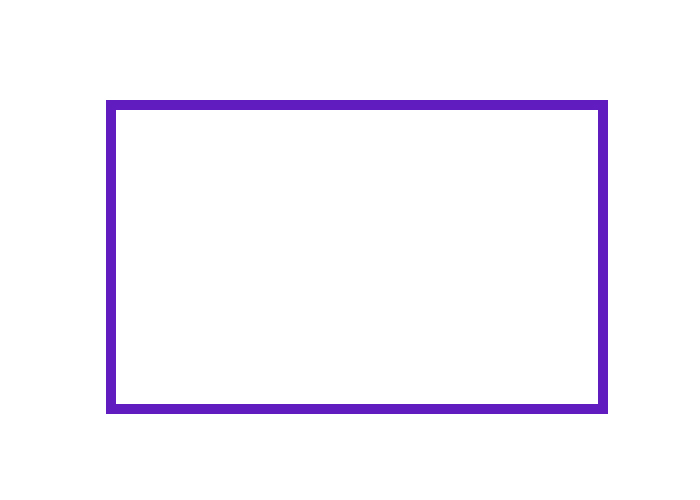 Encuadres
AIRE
OBJETO
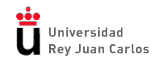 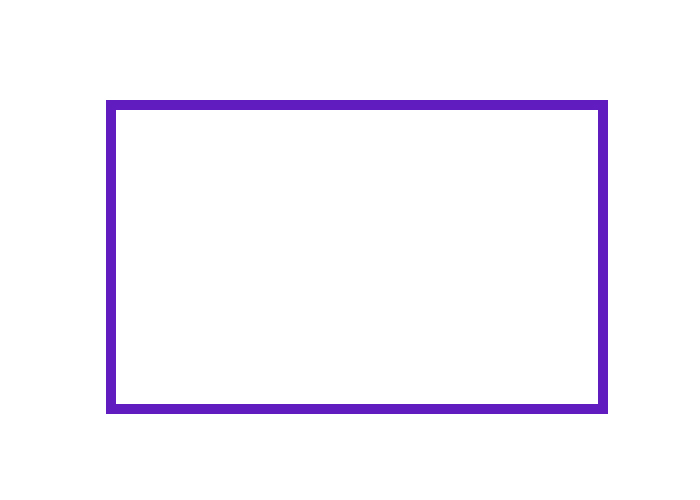 Encuadres
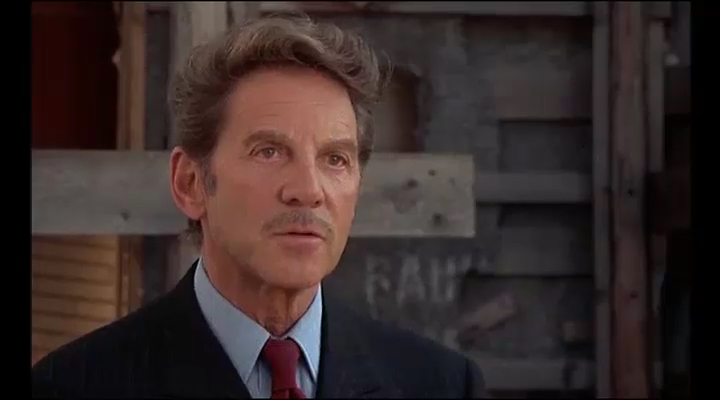 AIRE
OBJETO
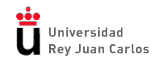 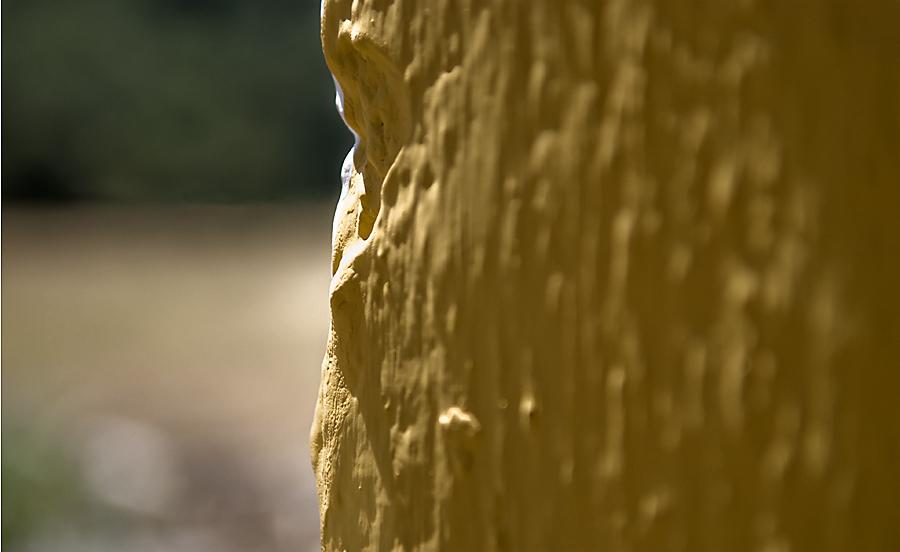 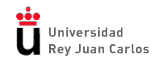 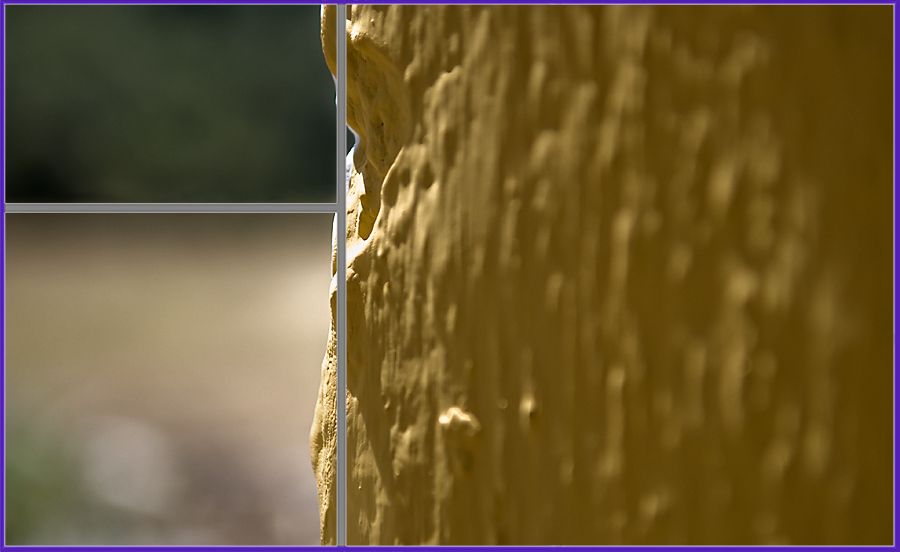 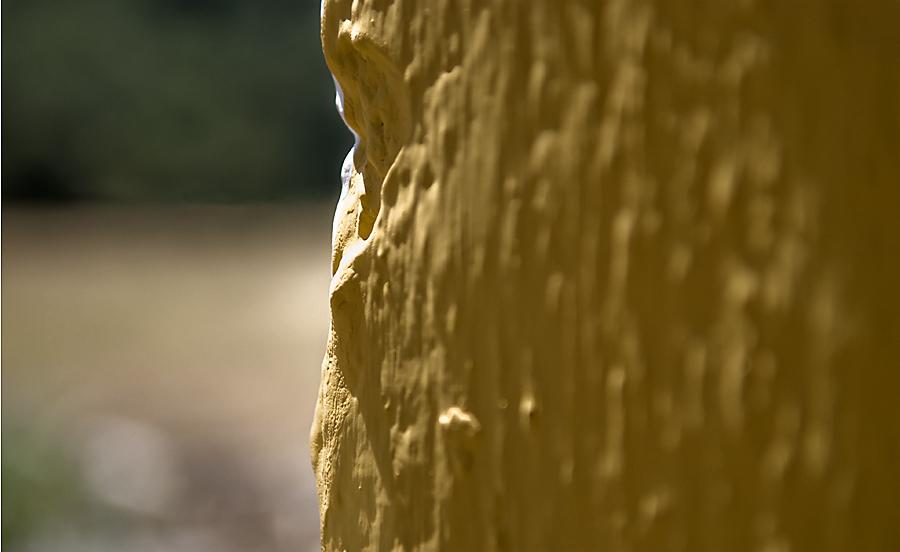 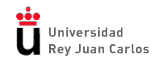 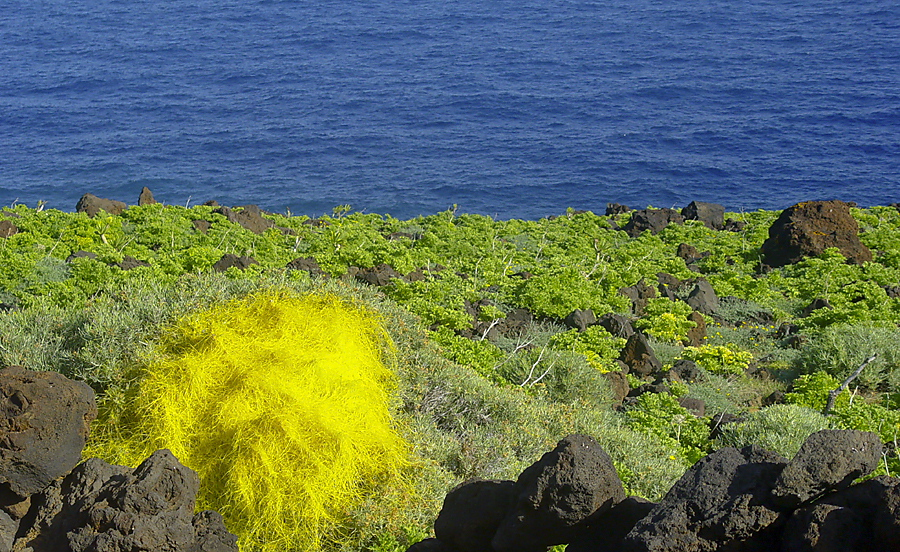 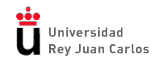 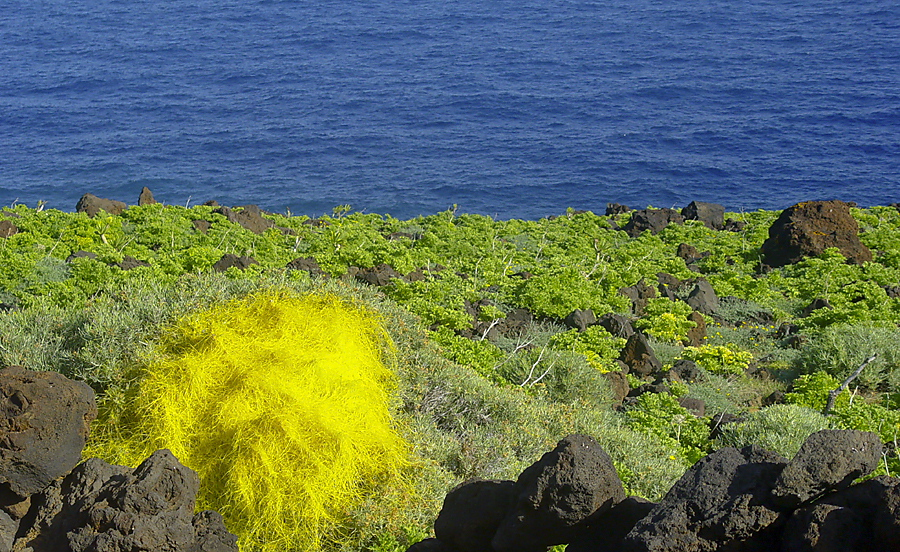 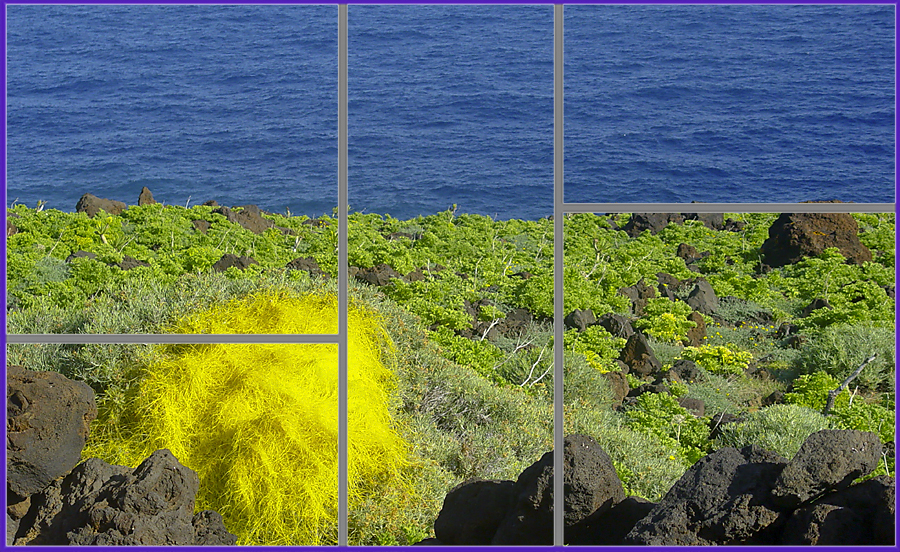 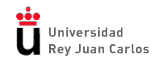 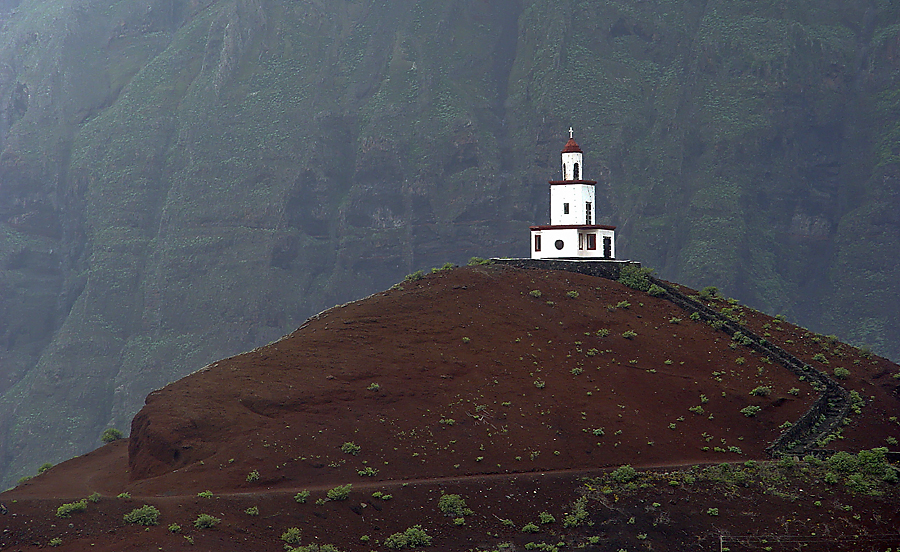 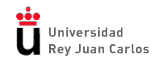 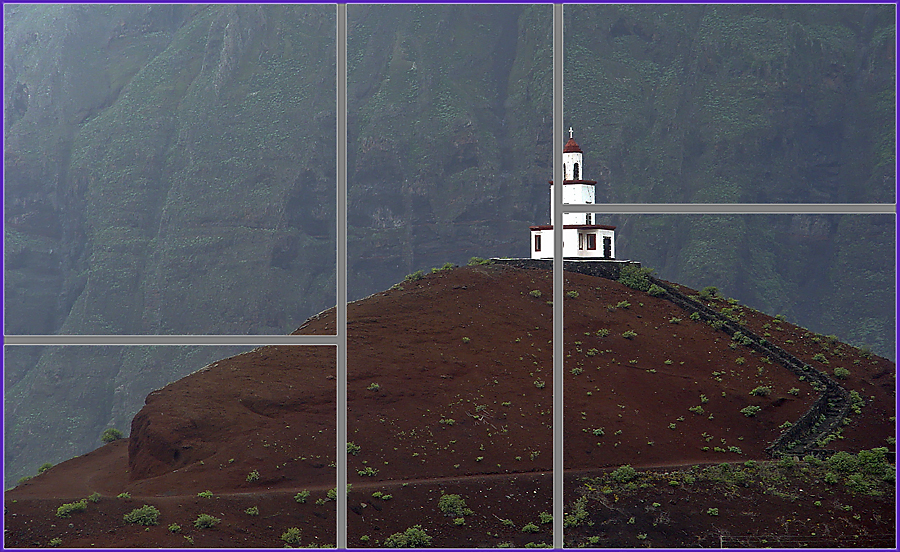 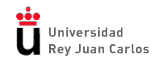 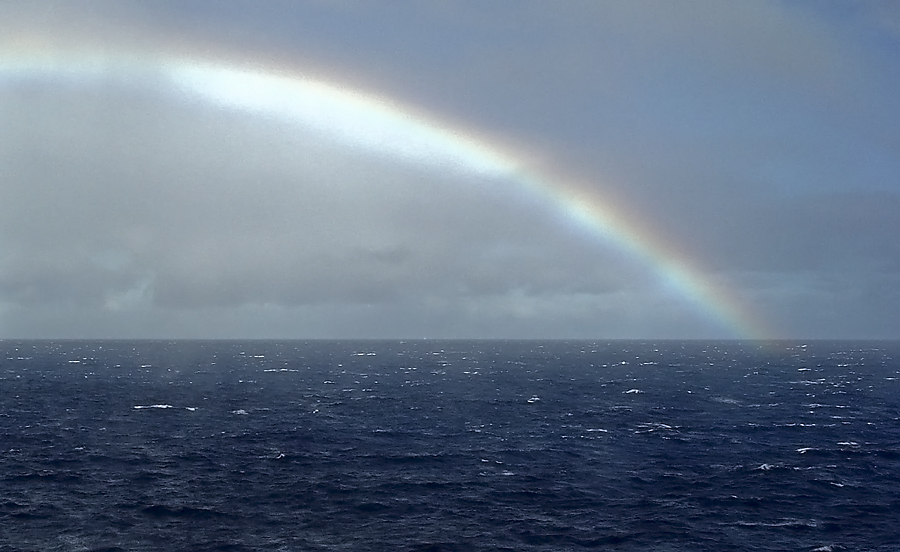 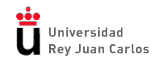 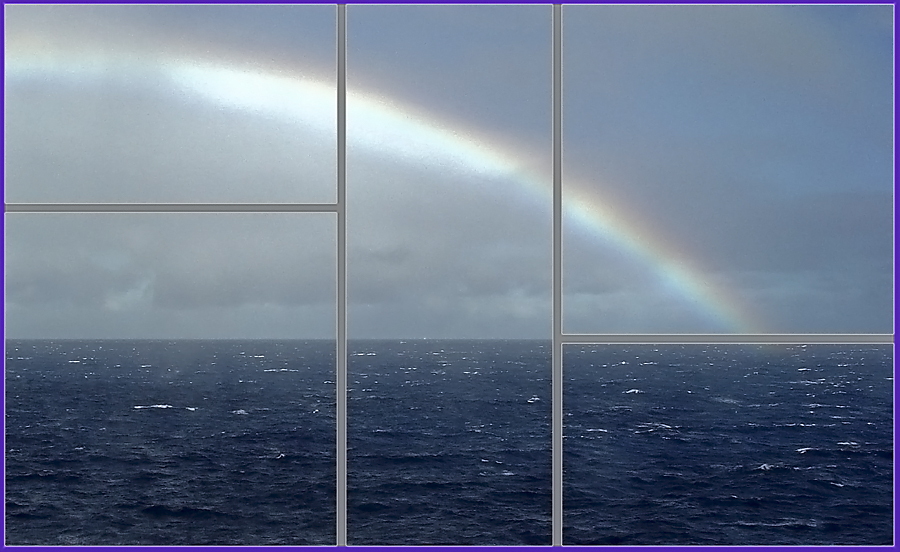 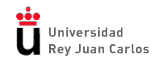 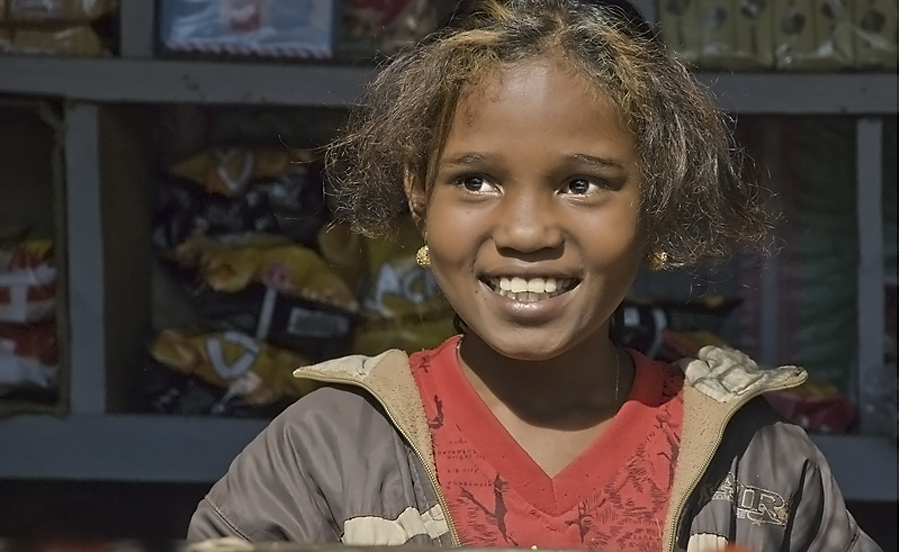 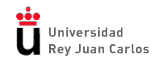 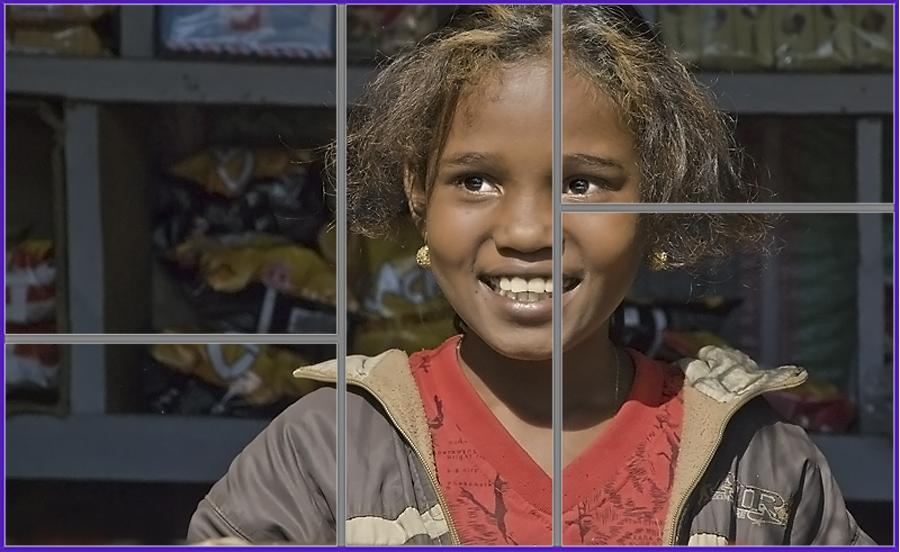 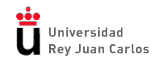 Encuadres, puntos de vista, movimientos de cámara y maquinaria
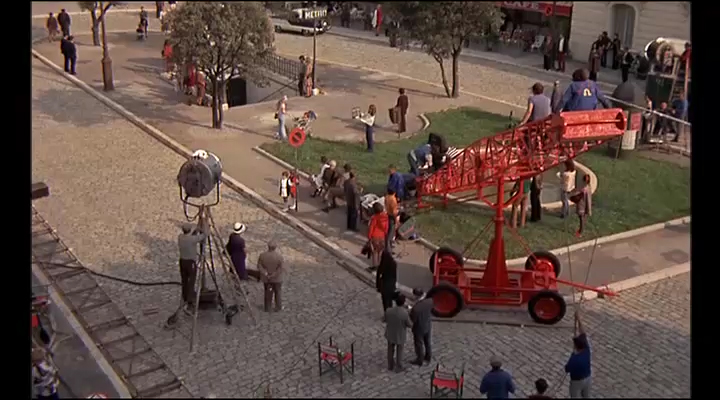 G.P.G. (gran plano general)
“La noche americana”, de François Truffaut
¿Qué es lo que vemos?       ¿A dónde se dirige nuestra atención?
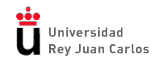 Encuadres: escala de planos
G.P.G. - V.G.	GRAN PLANO GENERAL - VISTA GENERAL
P.G.L.	     	PLANO GENERAL LARGO
P.G.C.	     	PLANO GENERAL CORTO (ENTERO - CONJUNTO) 
P. ¾ - P.A.	PLANO TRES CUARTOS - PLANO AMERICANO
P.M.L.	     	PLANO MEDIO LARGO
P.M.C.	     	PLANO MEDIO CORTO
P.P.L.	     	PRIMER PLANO LARGO
P.P.C.	     	PRIMER PLANO CORTO
P.P.P.	     	PRIMERÍSIMO PLANO
P.D.	     	PLANO DETALLE
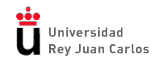 Encuadres: escala de planos
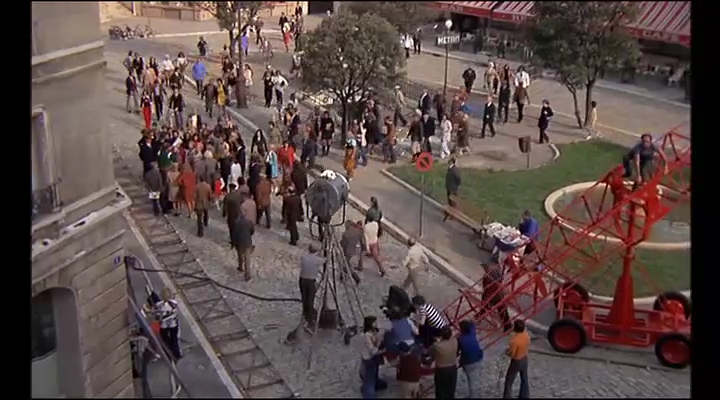 G.P.G. - V.G.   GRAN PLANO GENERAL - VISTA GENERAL
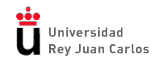 Encuadres: escala de planos
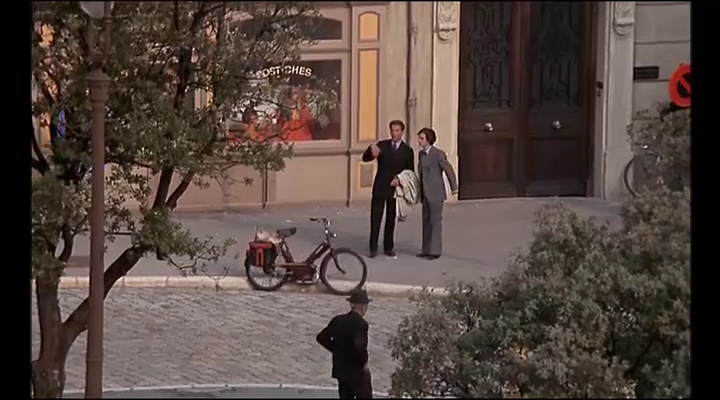 P.G.L.   PLANO GENERAL LARGO
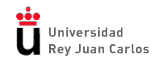 Encuadres: escala de planos
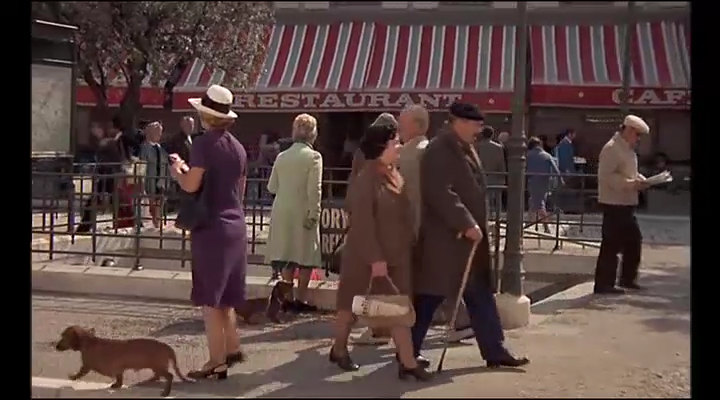 P.G.C. PLANO GENERAL CORTO (DE CONJUNTO)
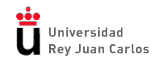 Encuadres: escala de planos
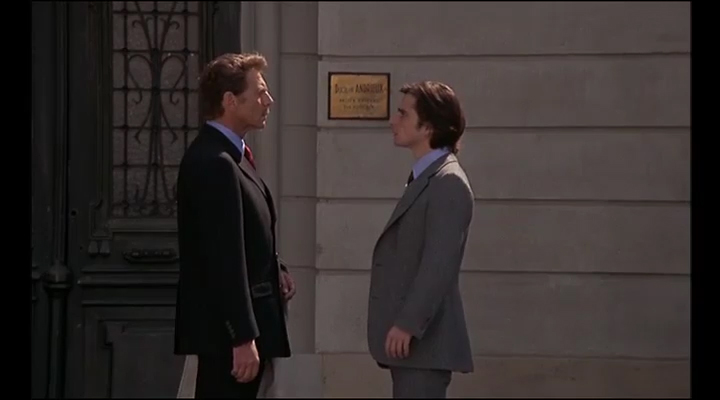 P. ¾ - P.A.   PLANO TRES CUARTOS O PLANO AMERICANO
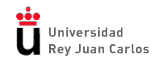 Encuadres: escala de planos
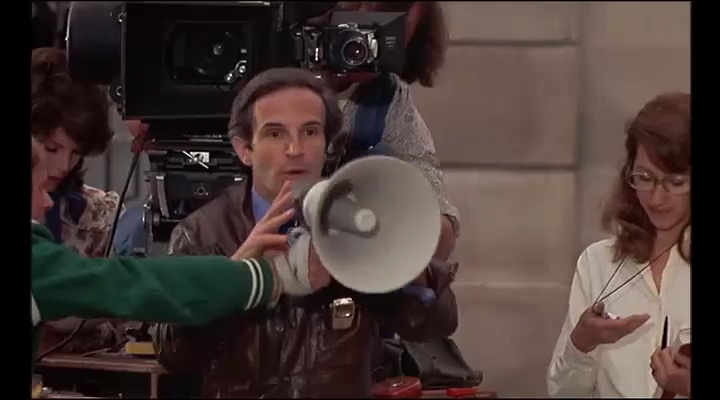 P.M.L.   PLANO MEDIO LARGO
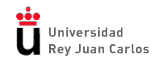 Encuadres: escala de planos
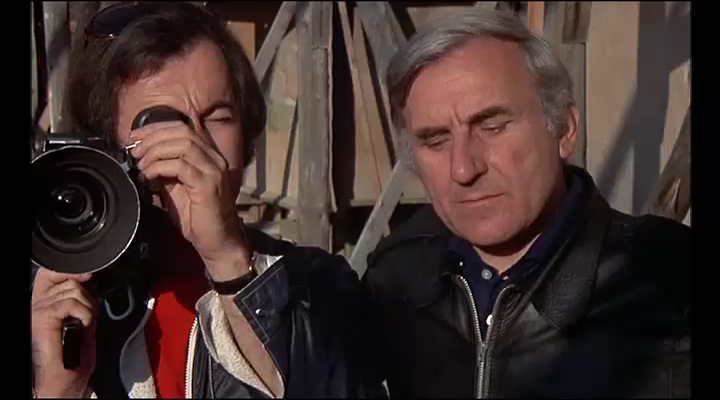 P.M.C.   PLANO MEDIO CORTO
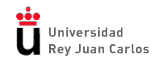 Encuadres: escala de planos
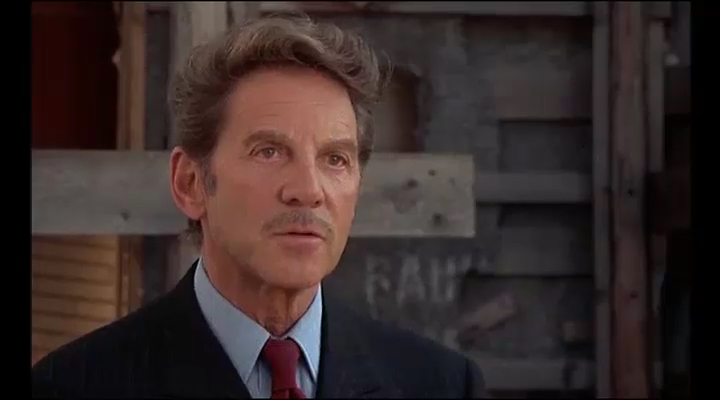 P.P.L.   PRIMER PLANO LARGO
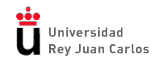 Encuadres: escala de planos
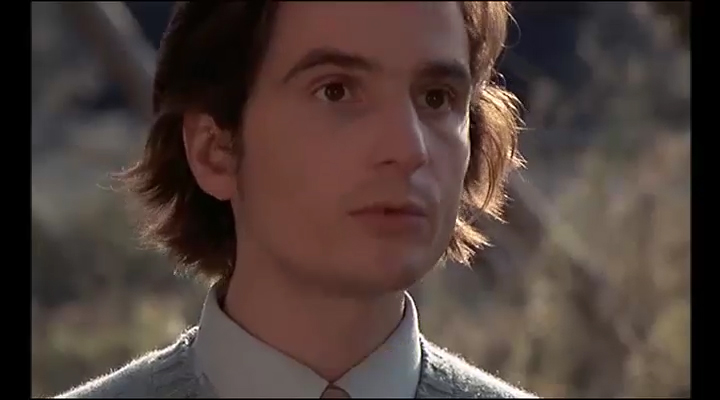 P.P.C.   PRIMER PLANO CORTO
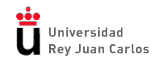 Encuadres: escala de planos
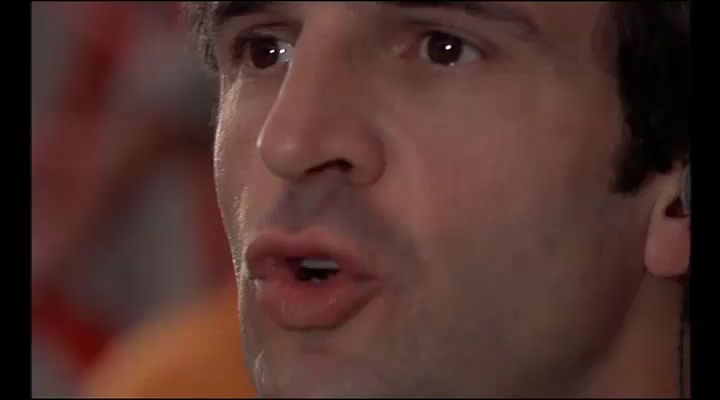 P.P.P.   PRIMERÍSIMO PLANO
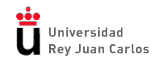 Encuadres: escala de planos
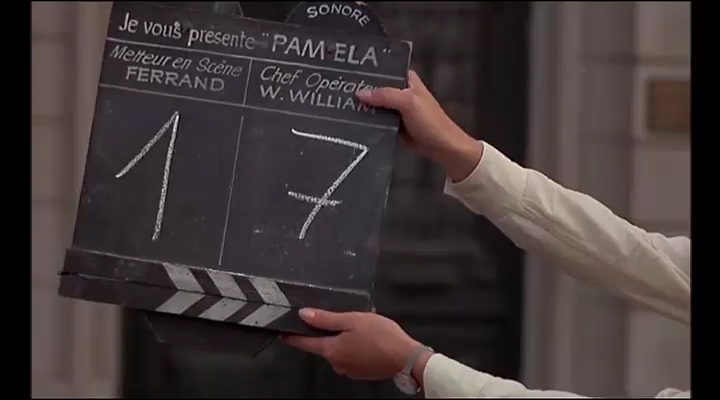 P.D.   PLANO DETALLE
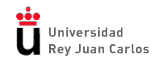 Encuadres: escala de planos
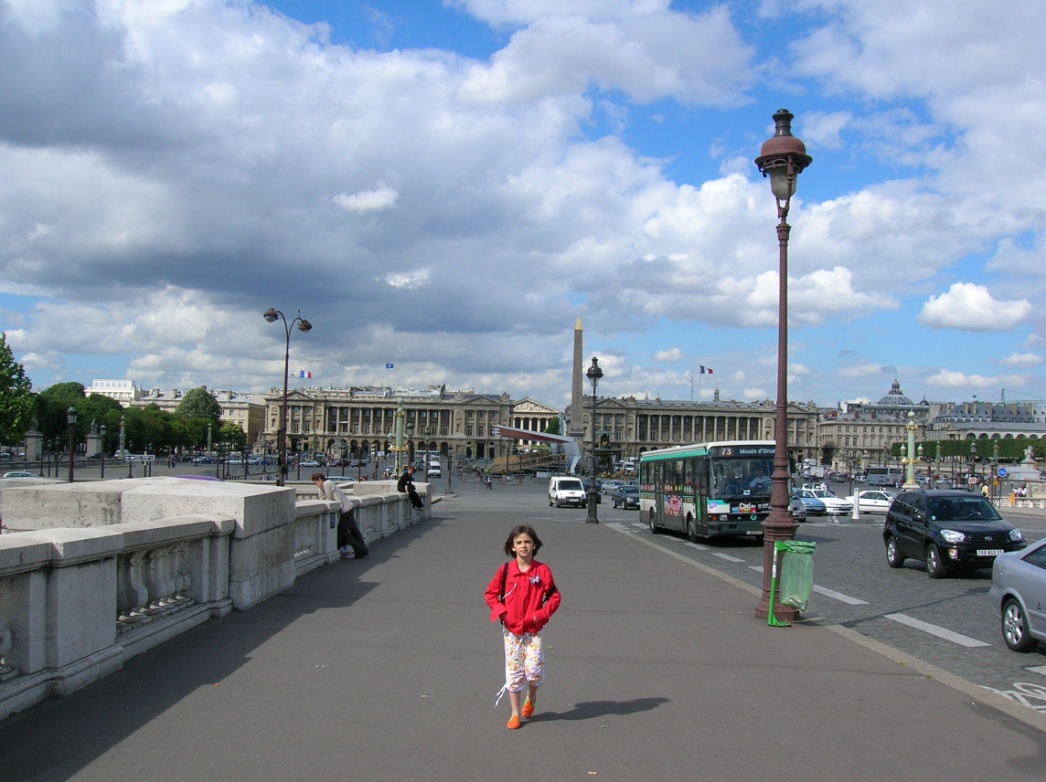 Los planos generales largos (P.G.L.)
conceden mayor importancia al espacio escénico, al decorado, que los planos generales cortos (P.G.C.), aunque ambos muestren a los personajes de cuerpo entero.
P.G.L.
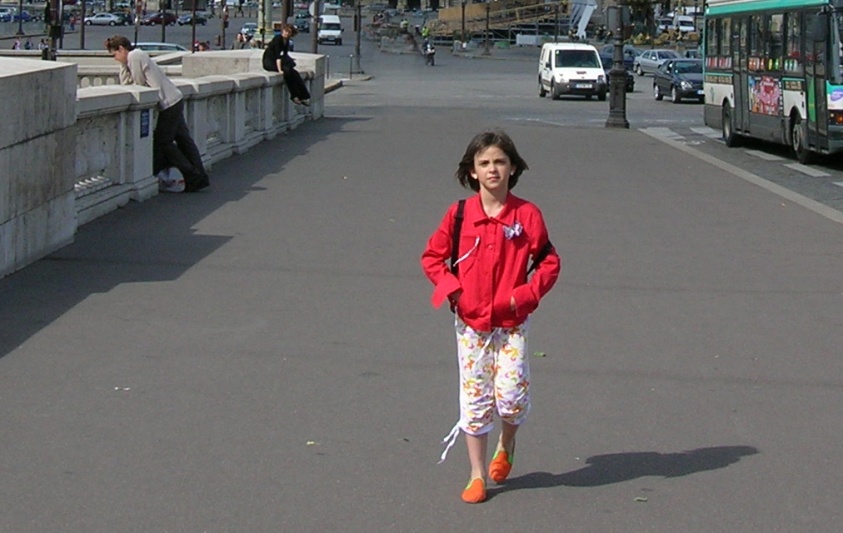 ¿Qué es lo que vemos?
¿A dónde se dirige nuestra atención?
¿Hay variaciones de intensidad?
P.G.C.
PLANO ENTERO
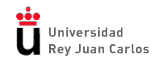 Encuadres: escala de planos
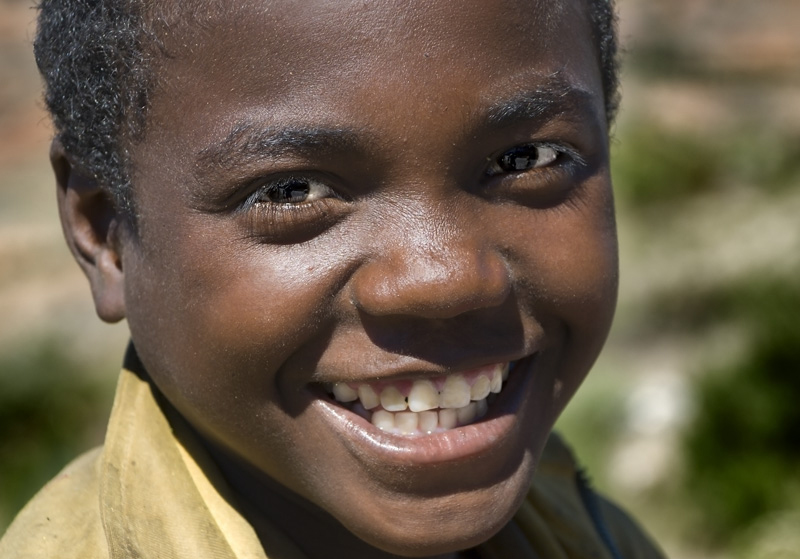 Los planos cortos (C.), habitualmente, contienen una mayor intensidad visual que los planos largos (L.), generalmente pensados para distanciar, relacionar, o poner en contexto la imagen.

Pero esto no es una norma…
P.P.C.
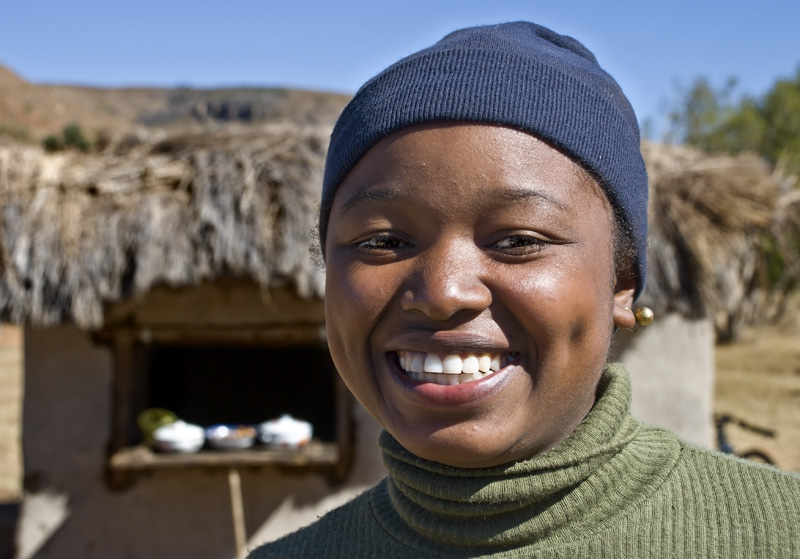 Lo importante no son los nombres ni las siglas, sino la expresividad y la eficacia narrativa del plano.
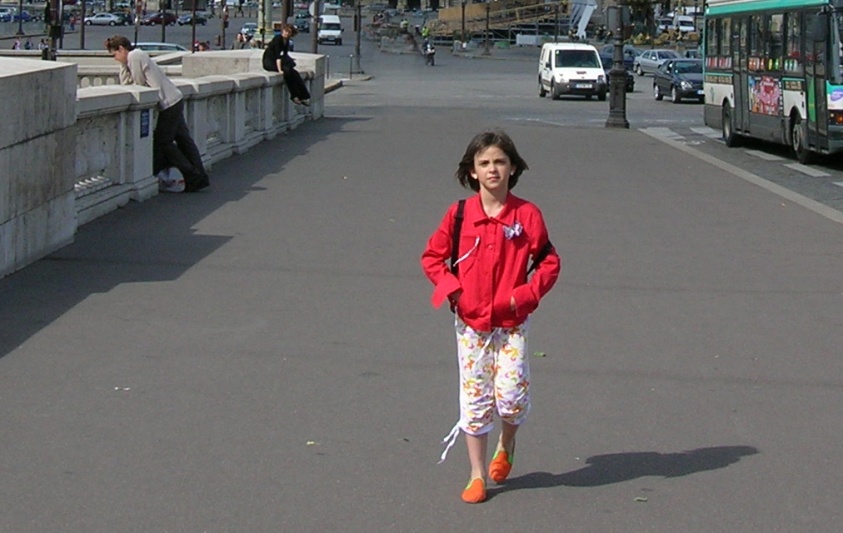 ¿Qué es lo que vemos?
¿A dónde se dirige nuestra atención?
¿Hay variaciones de intensidad?
P.P.L.
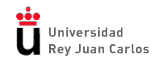 Puntos de vista
ESCORZO
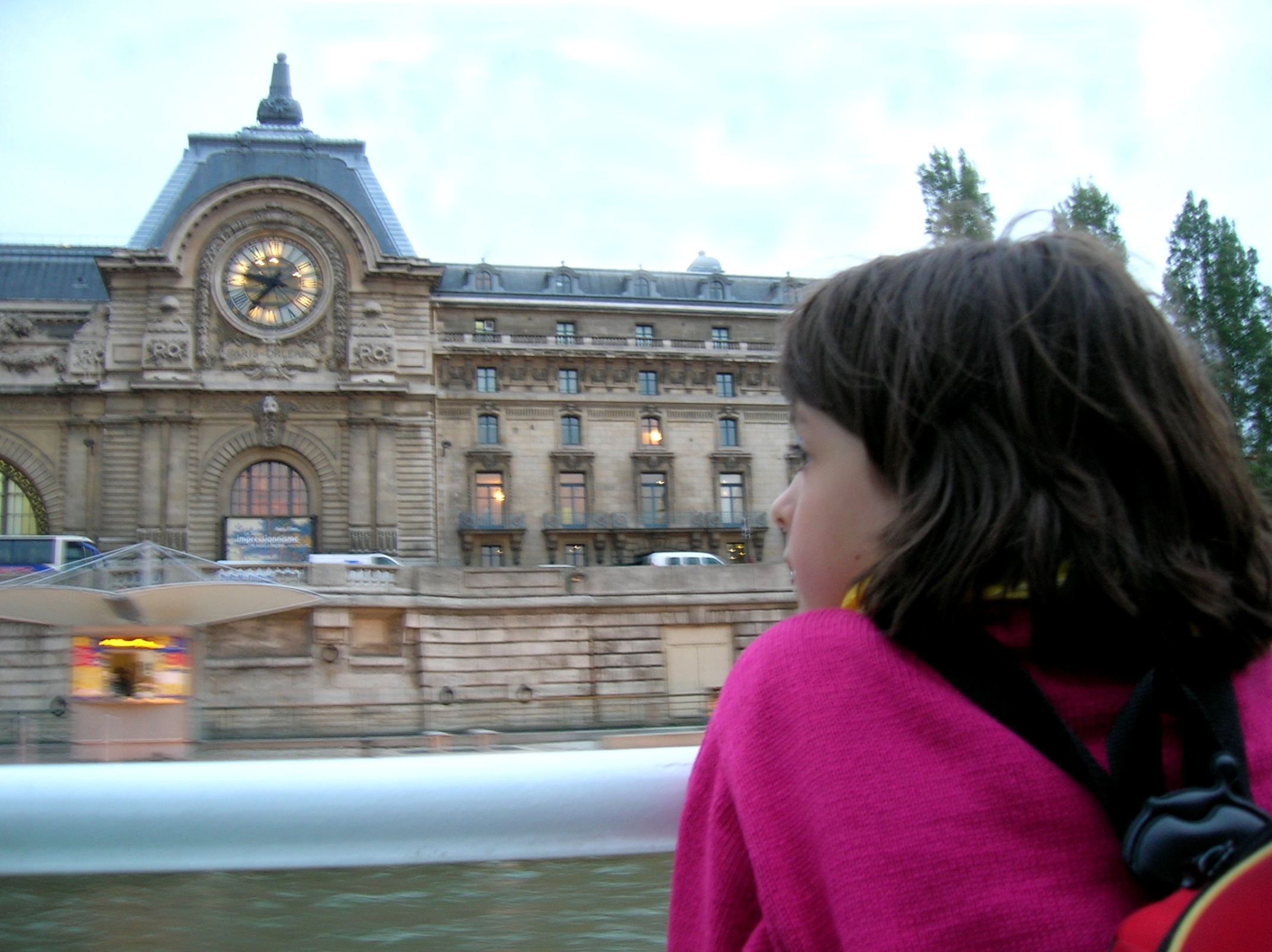 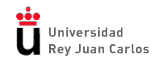 Puntos de vista
PICADO
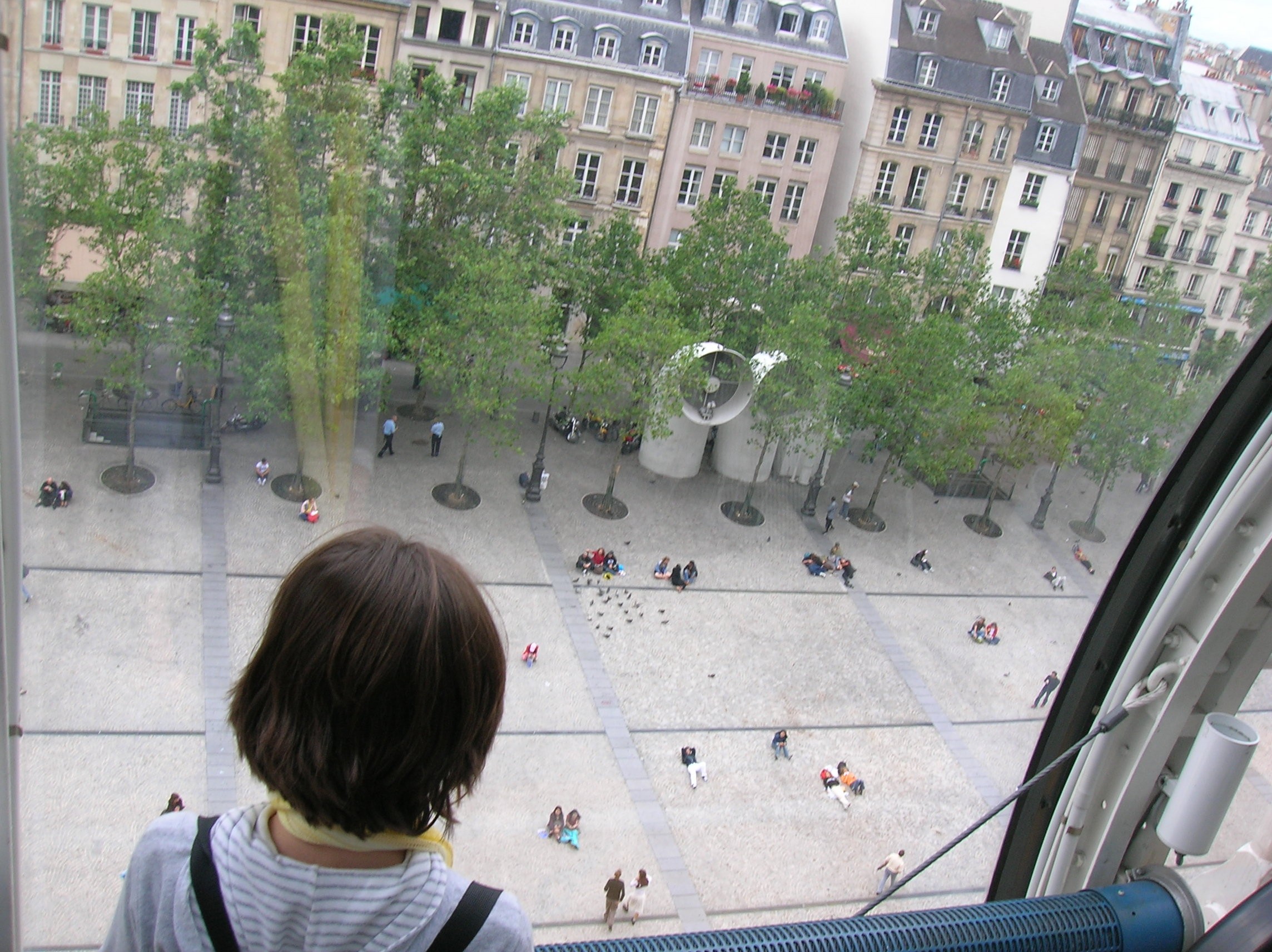 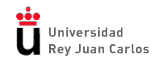 Puntos de vista
CENITAL
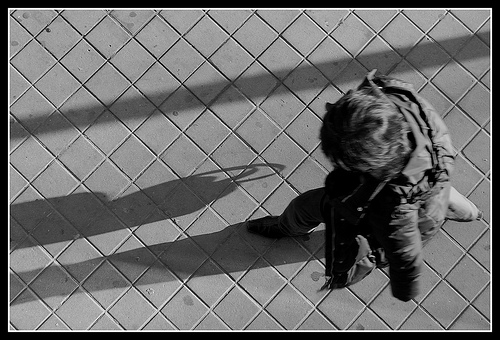 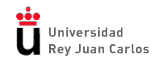 Puntos de vista
CONTRAPICADO
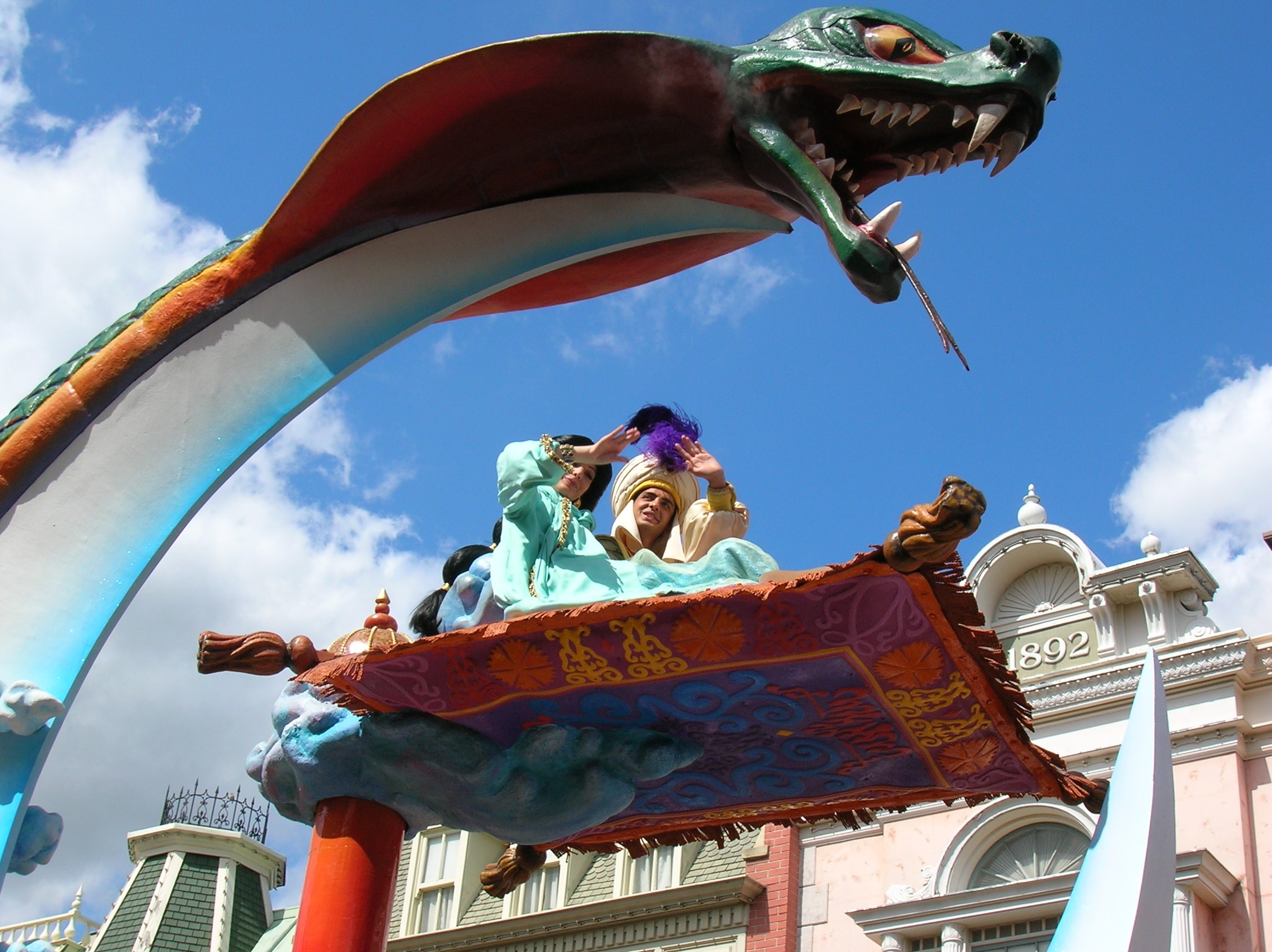 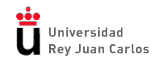 Puntos de vista
NADIR
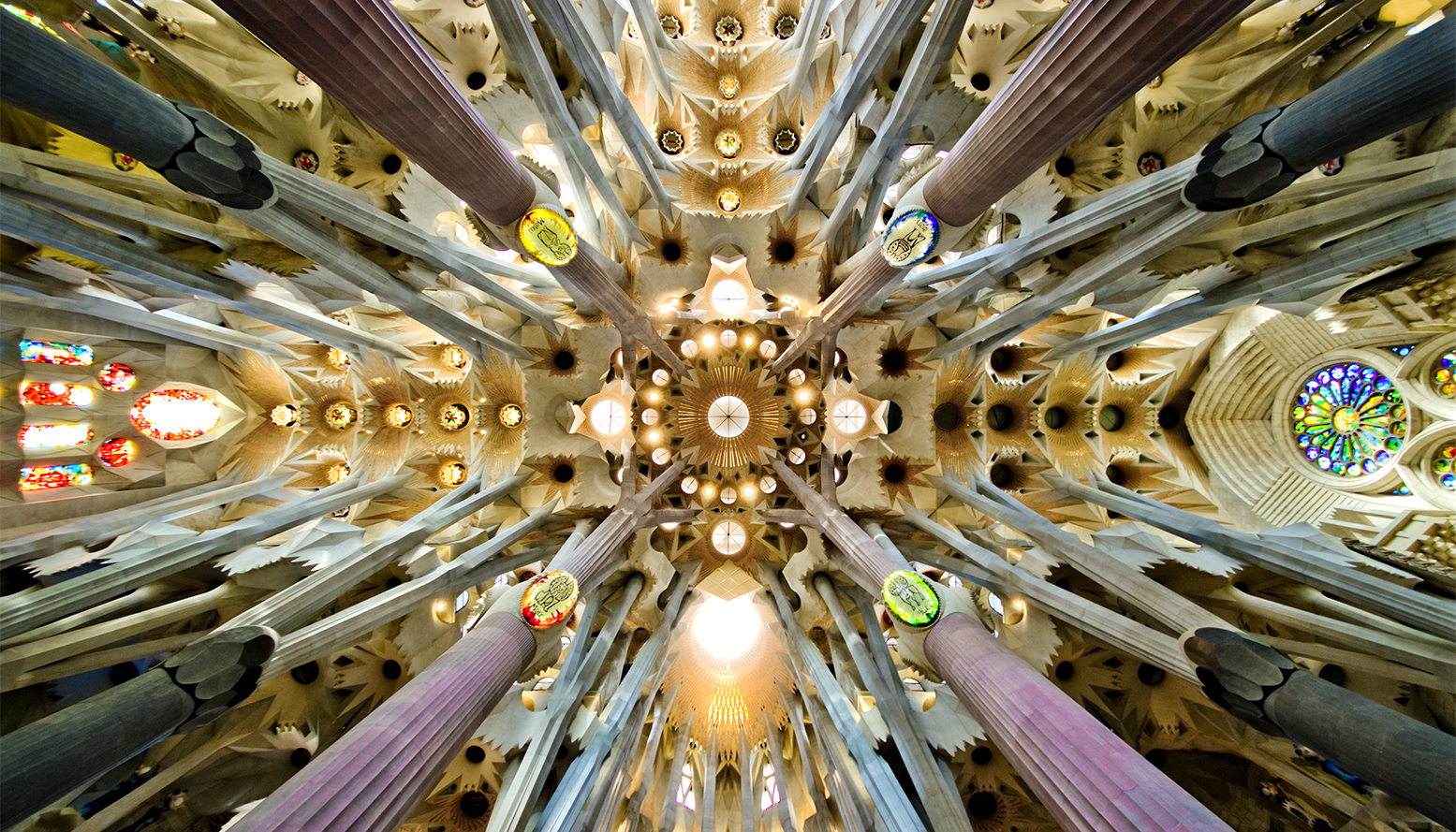 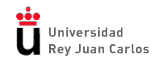 Movimientos de cámara
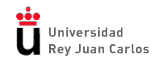 Movimientos de cámara
ZOOM = CACA
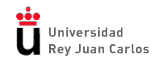 Movimientos de cámara
ZOOM = CACA
¡El zoom no es un movimiento de cámara! ¡Deforma la imagen!
¡Mucho cuidado con su utilización!
Ejemplo: E.T.
http://www.despazio.net/pelis/et.html
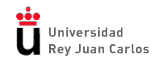 Movimientos de cámara
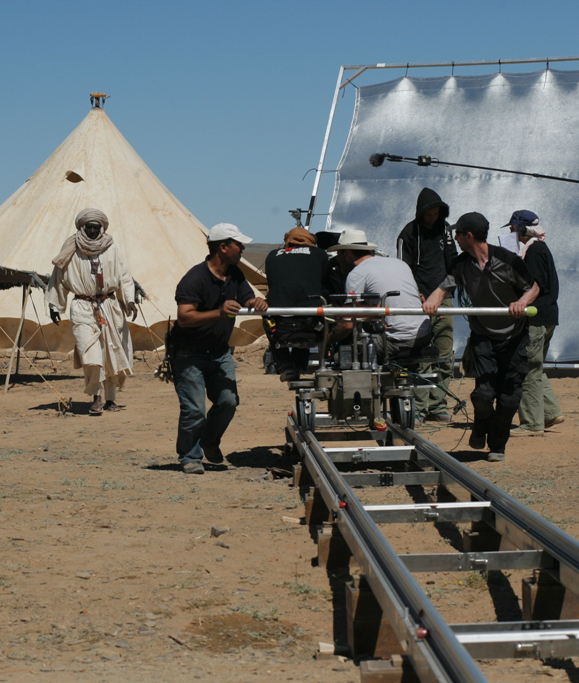 TIPOS DE MOVIMENTO SEGÚN SU
FUNCIÓN NARRATIVA

MECÁNICOS O DE ACOMPAÑAMIENTO
Siguen el movimiento de los personajes.

DESCRIPTIVOS
Muestran el espacio escénico o describen objetos, personajes, detalles.

EXPRESIVOS O DRAMÁTICOS
Intensifican la atención, añaden tensión o enfatizan momentos de la escena.

PUEDEN CUMPLIR VARIAS DE ESTAS FUNCIONES SIMULTÁNEAMENTE
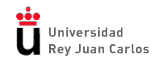 Movimientos de cámara
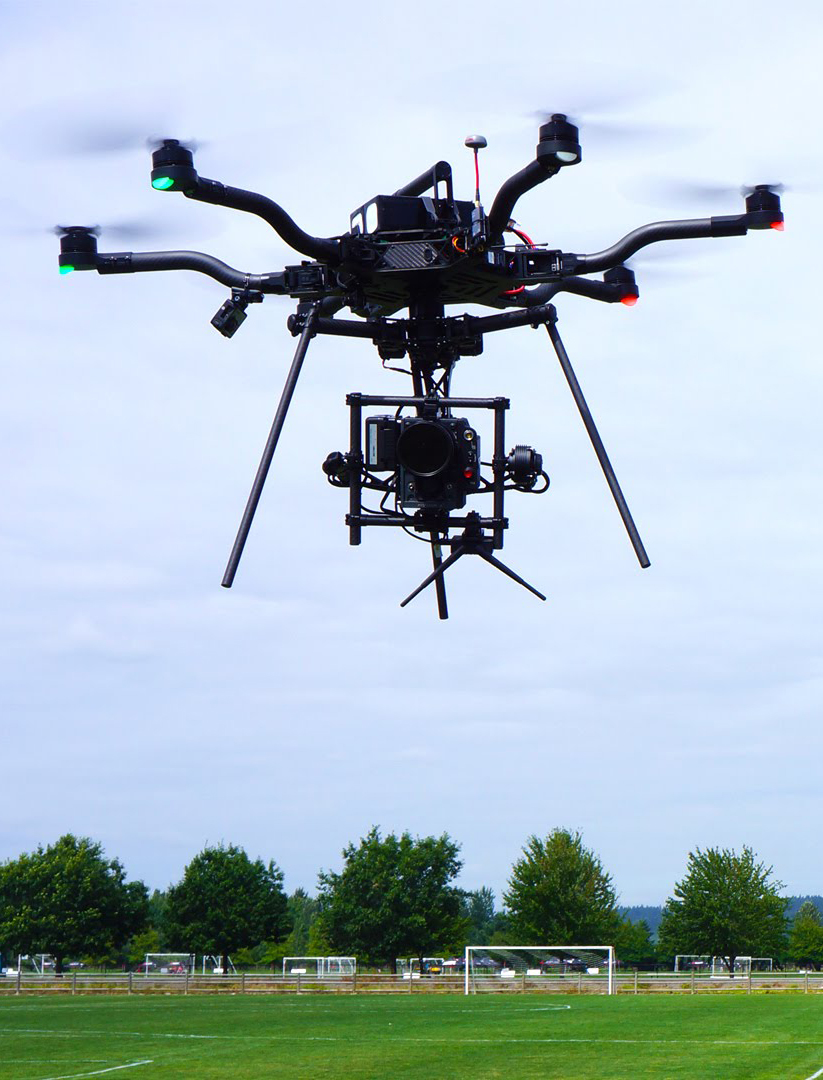 TIPOS DE MOVIMENTO SEGÚN SU
MODO DE DESPLAZAMIENTO

PANORÁMICAS
Giros de cabeza sin desplazamiento de base.

TRAVELLING
Desplazamientos en el espacio sin variar altura.

GRÚAS
Desplazamientos en altura con proximidad al suelo.

AÉREOS
“Vista de pájaro”, tomas desde el aire.

PUEDEN COMBINARSE SIMULTÁNEAMENTE
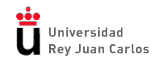 Maquinaria
TRAVELLING
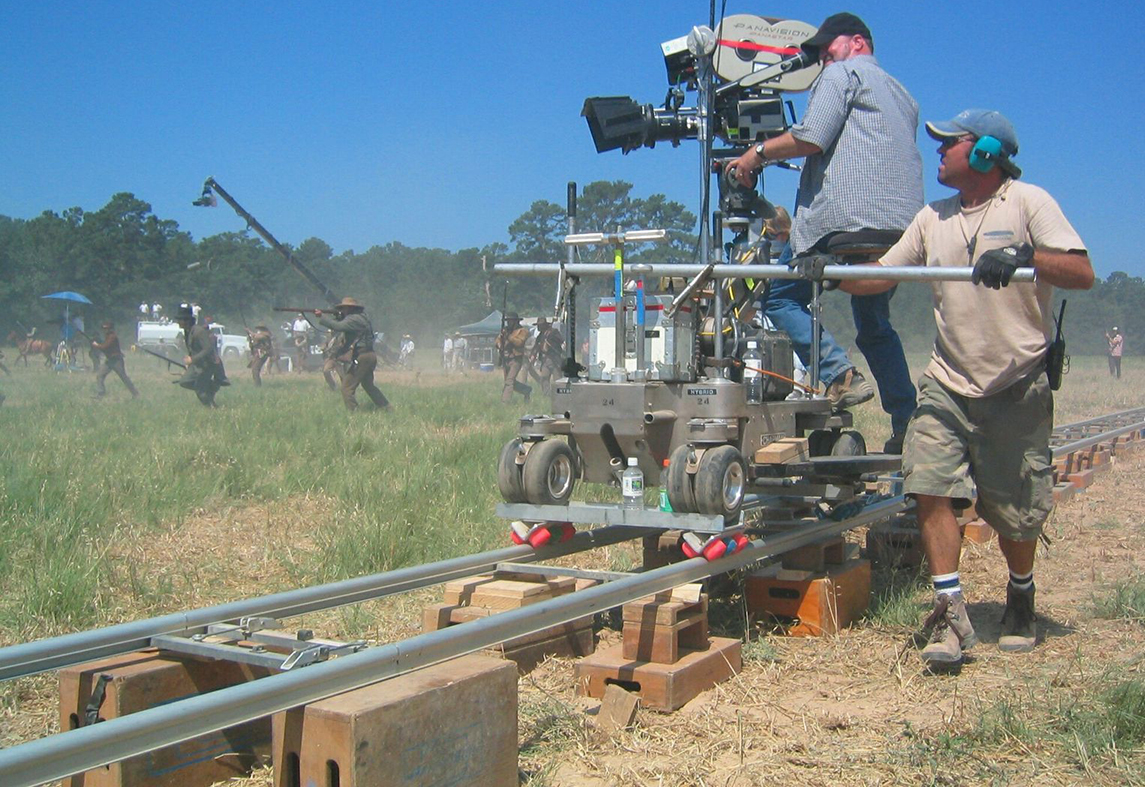 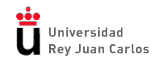 Maquinaria
SLIDERS
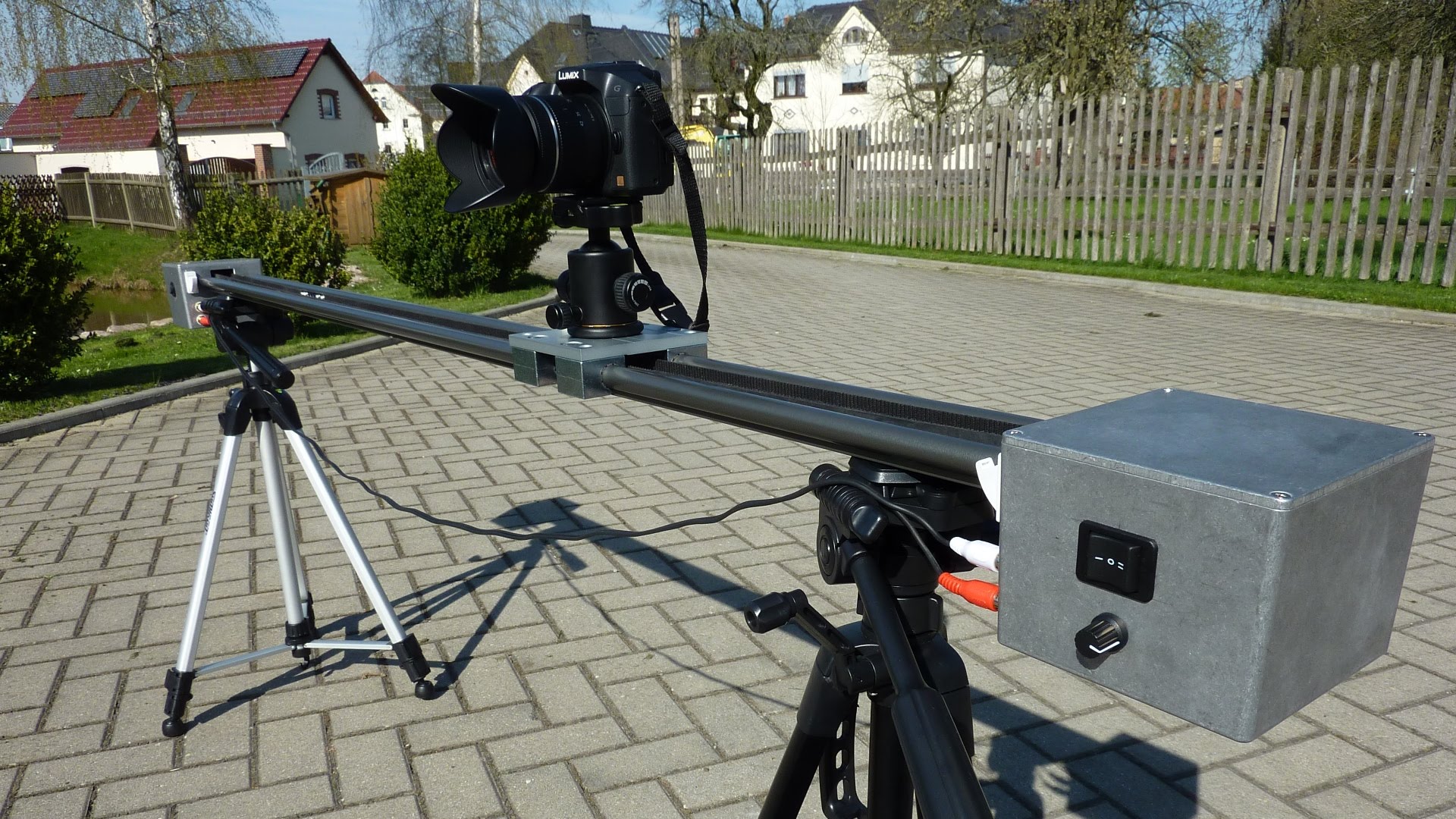 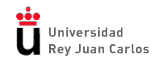 Maquinaria
STEADYCAM - ESTABILIZADORES
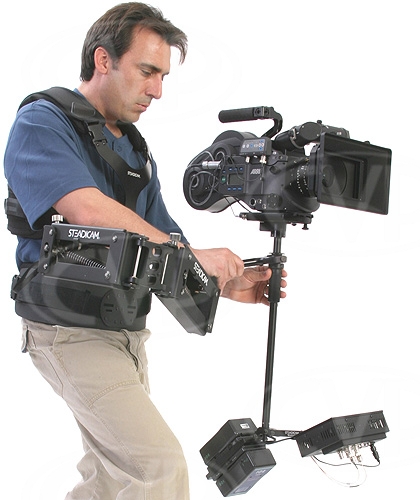 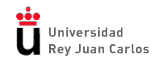 Maquinaria
STEADYCAM - ESTABILIZADORES
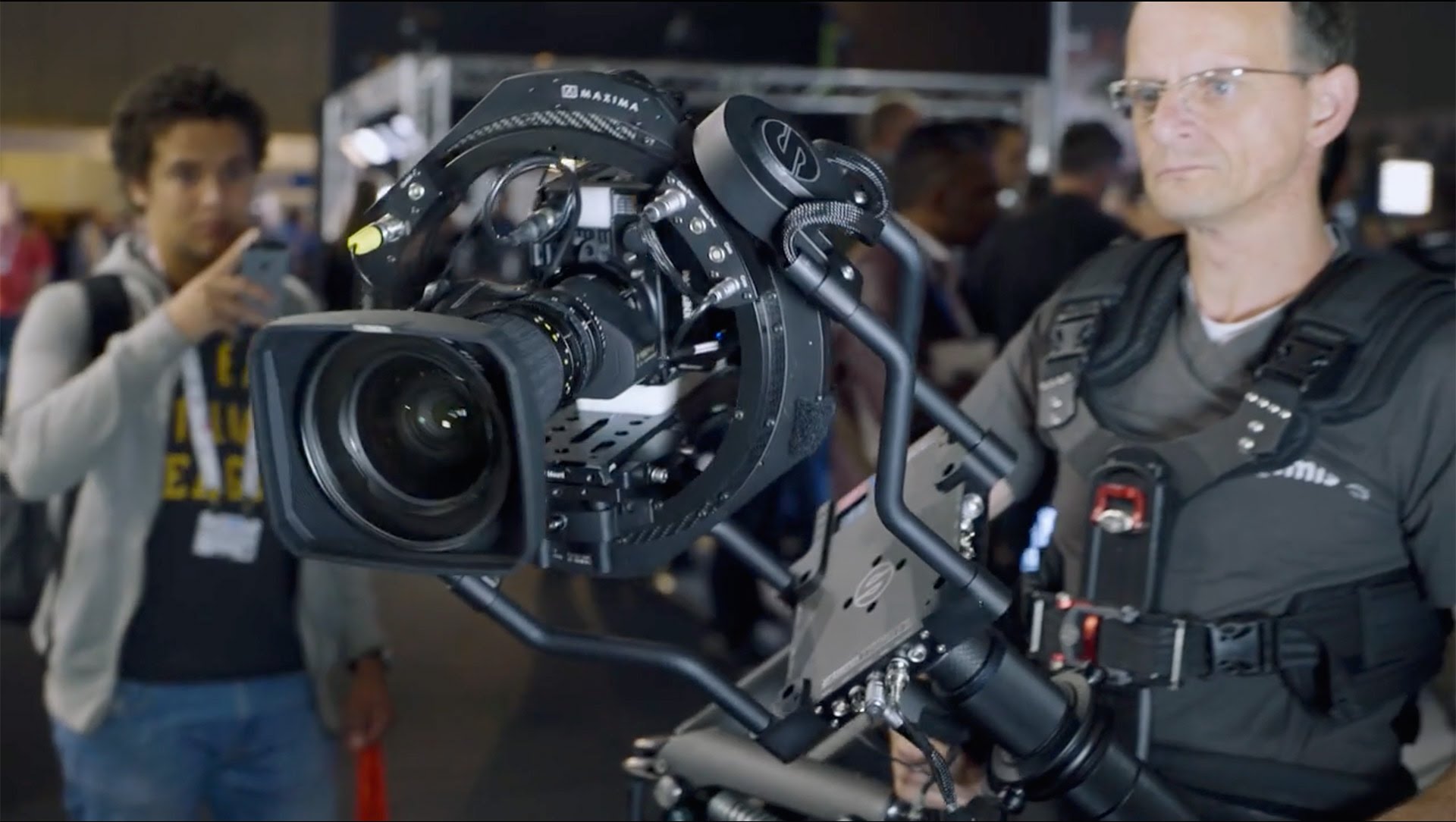 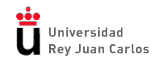 Maquinaria
STEADYCAM - ESTABILIZADORES
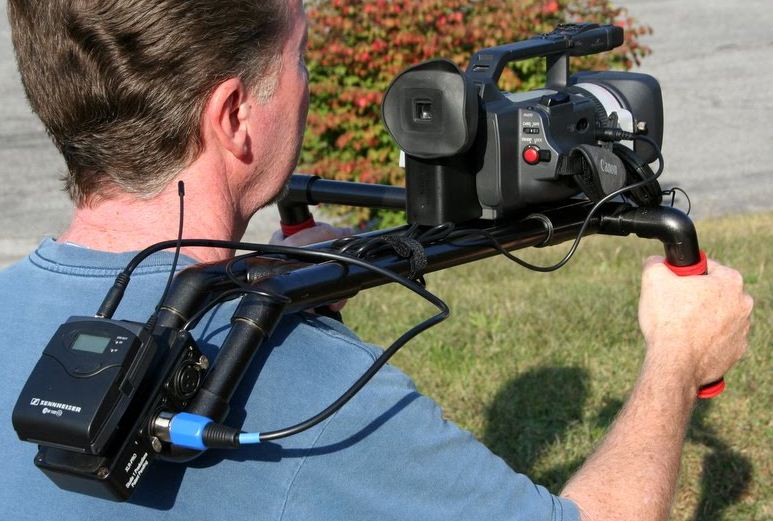 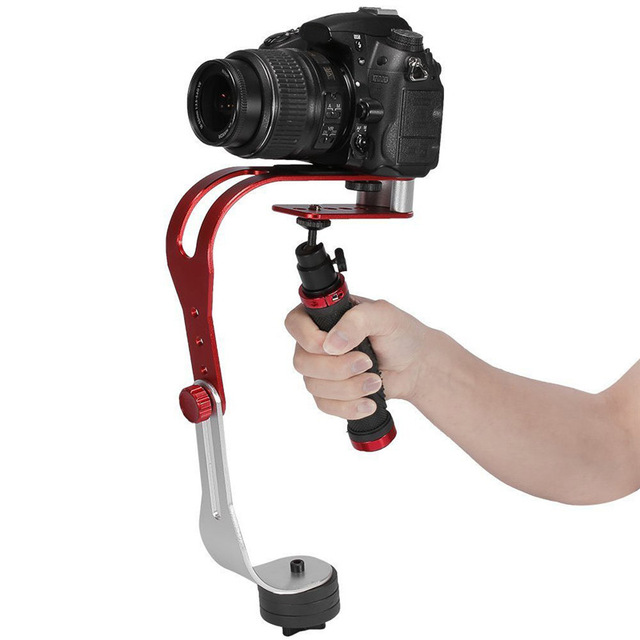 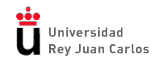 Maquinaria
CÁMARA - CAR
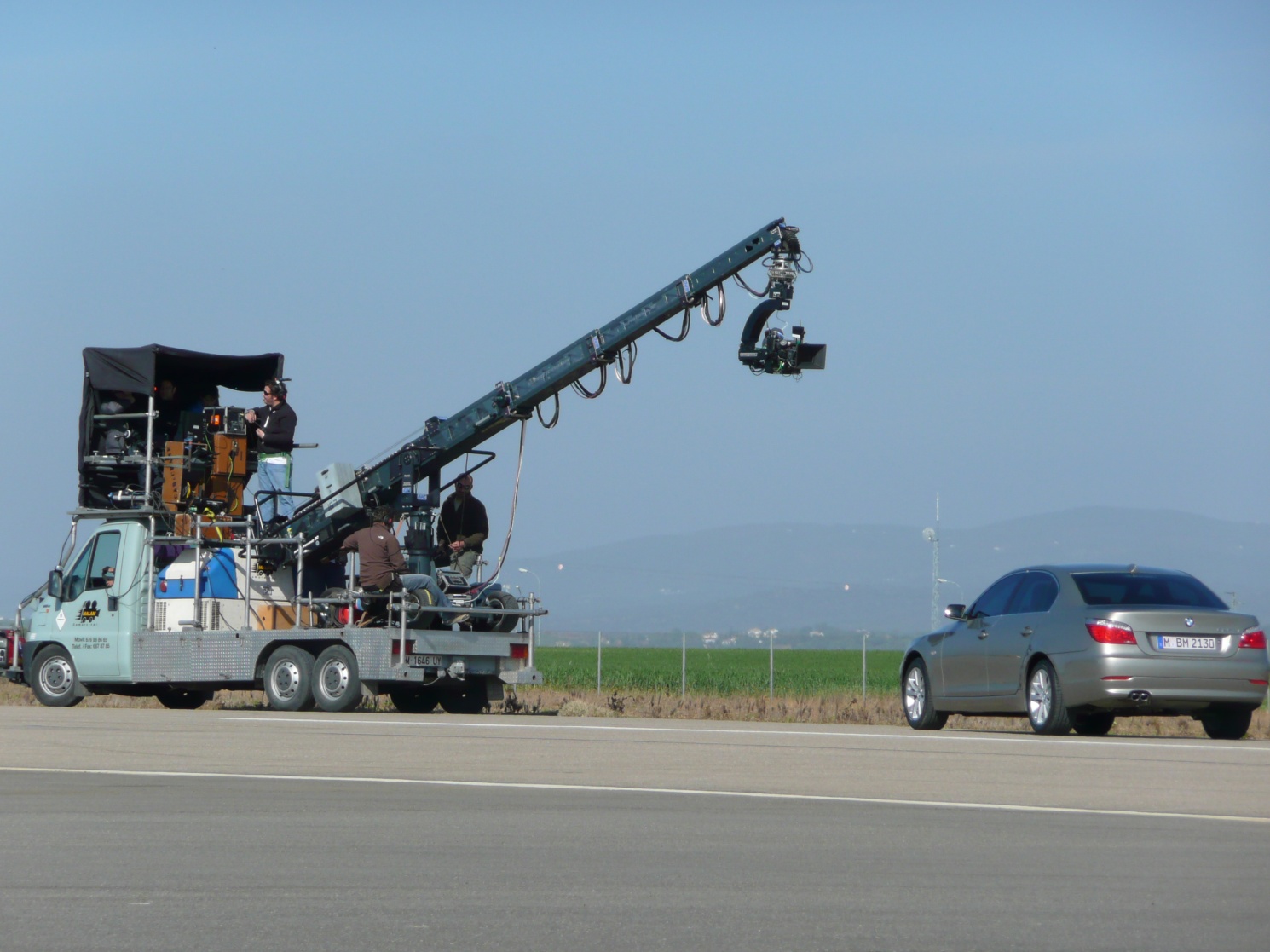 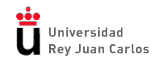 Maquinaria
CÁMARA - CAR (low-cost)
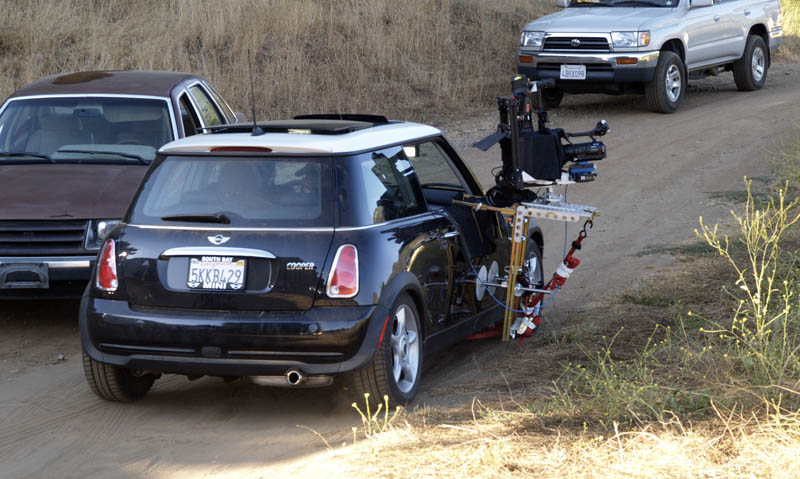 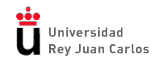 Maquinaria
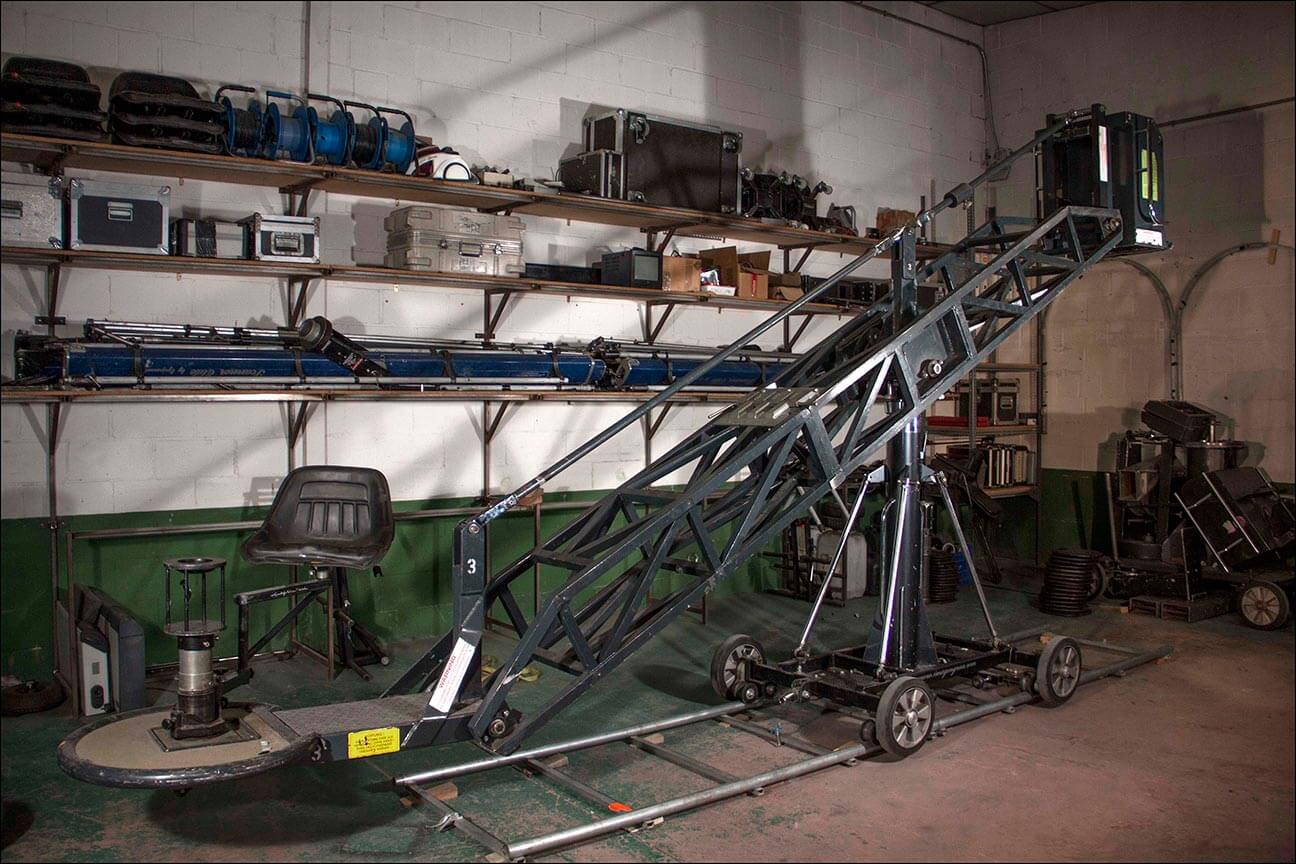 GRÚAS
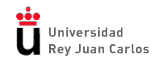 Maquinaria
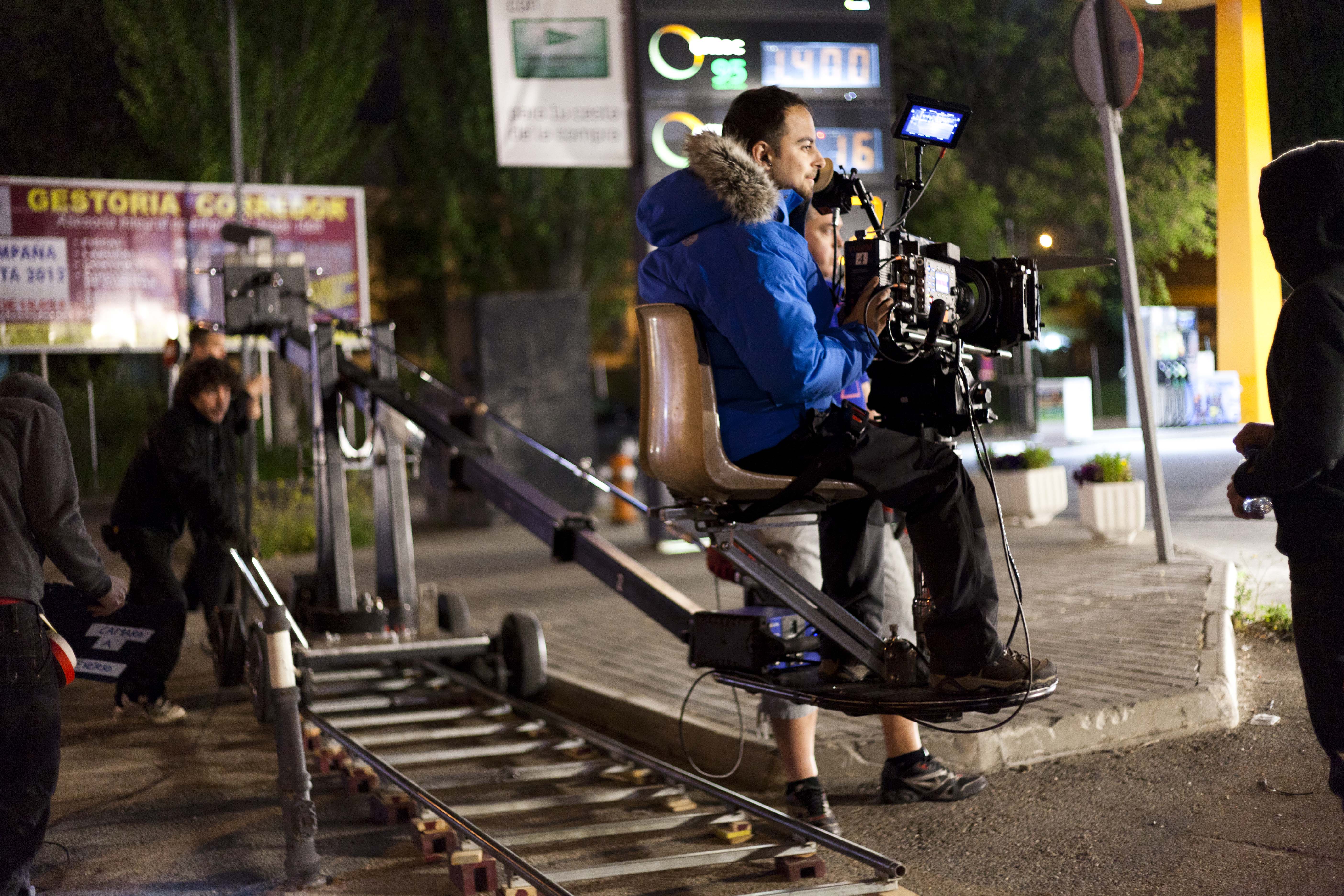 GRÚAS
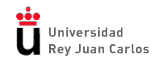 Maquinaria
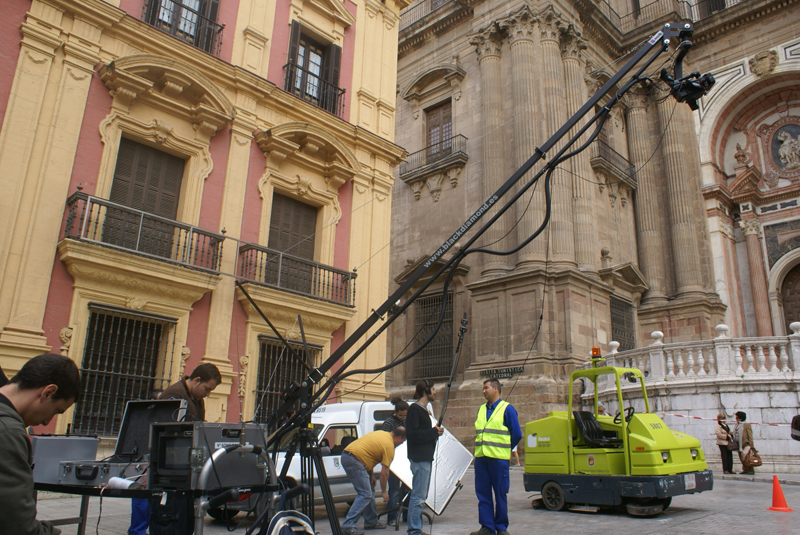 GRÚA + CABEZA CALIENTE
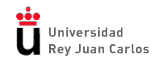 Maquinaria
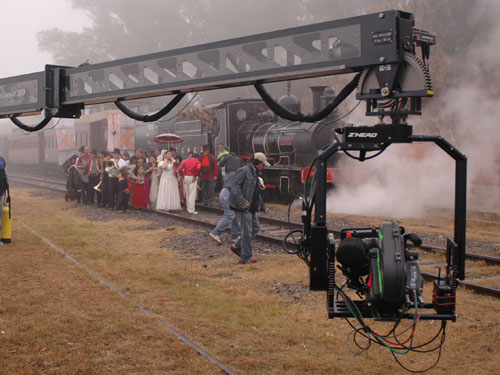 GRÚA + CABEZA CALIENTE
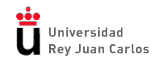 Maquinaria
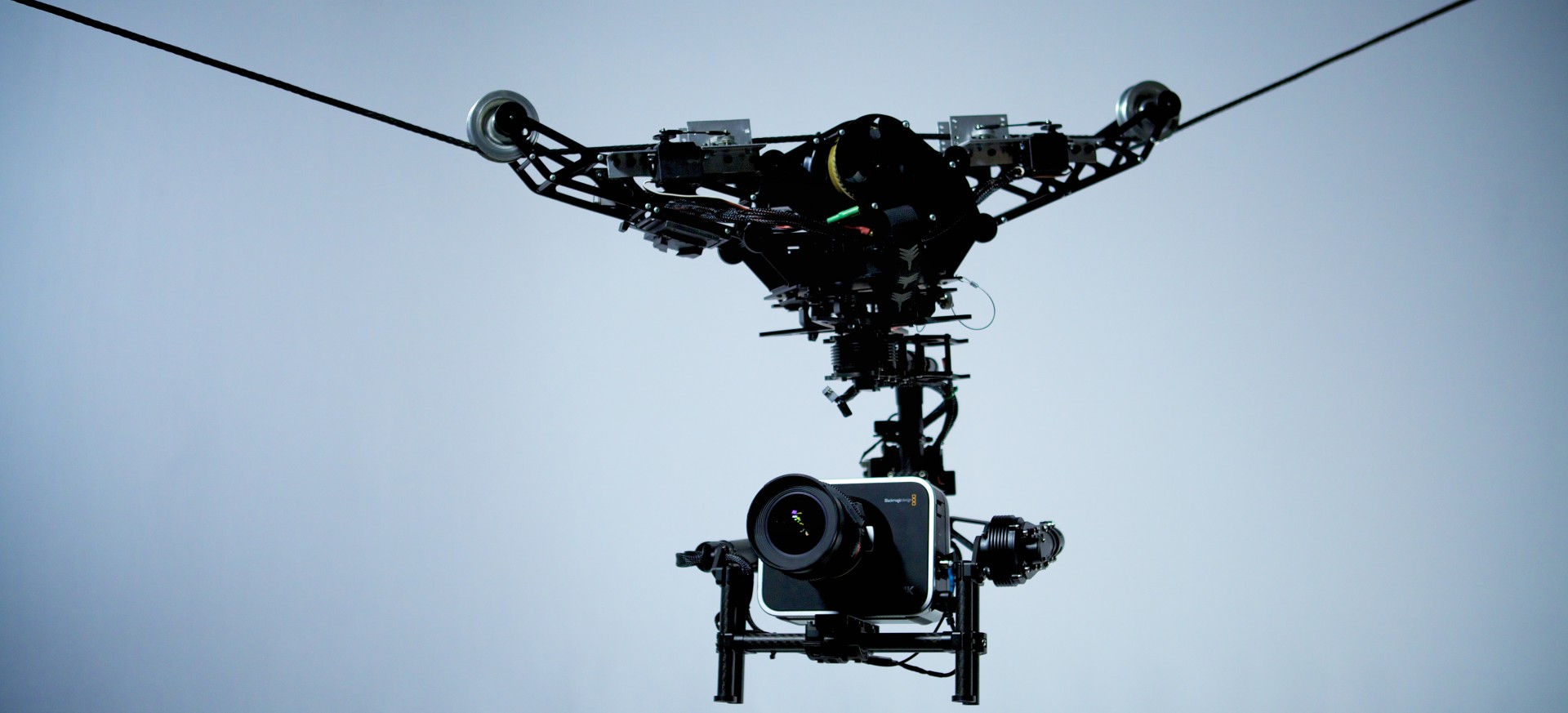 CABLECAM Y SIMILARES
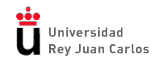 Maquinaria
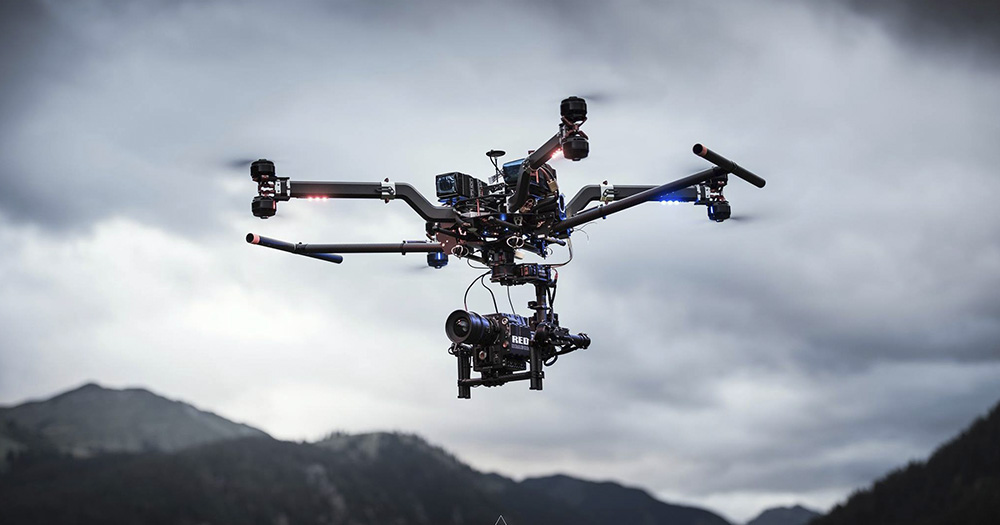 DRONES
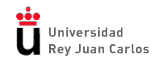 Maquinaria
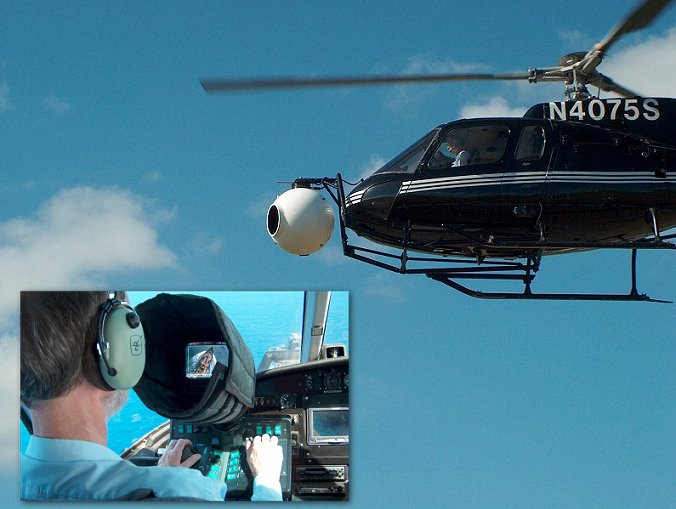 AÉREOS - WESCAM
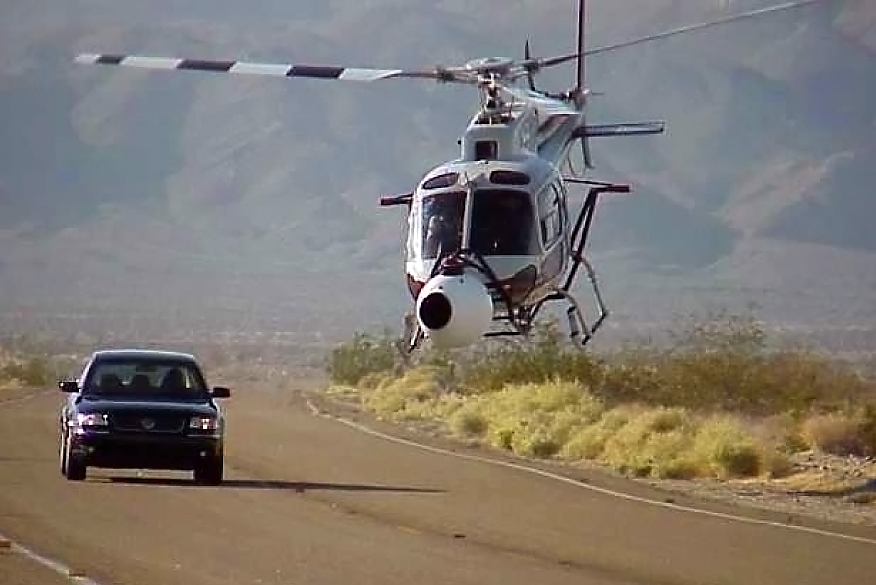 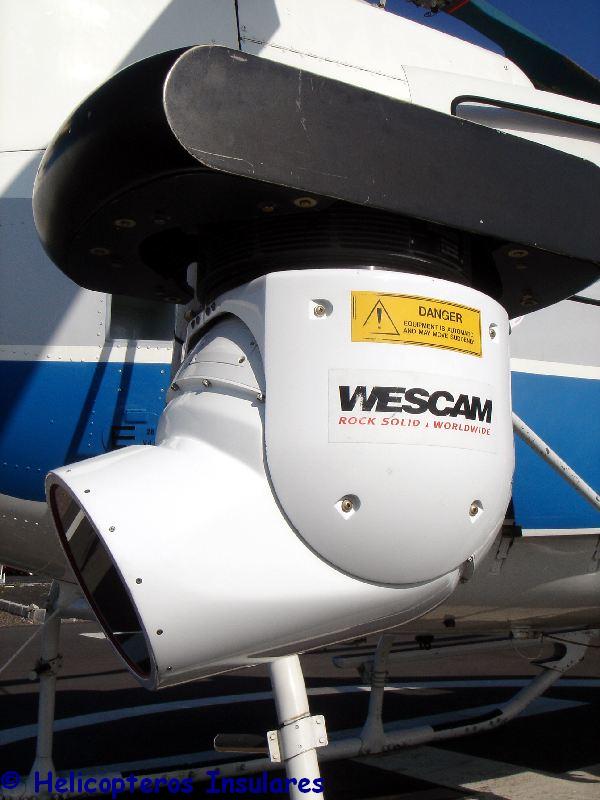 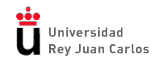 Maquinaria
Y lo que nos sigamos inventando…

Que conste que Abel Gance (1889 - 1981) ya utilizó en “Napoleón” (1927) movimientos de cámara muy sorprendentes por aquel entonces: a lomos de un caballo al galope, cámara a mano en medio de la acción, colgada de cuerdas y balanceada como un péndulo, etcétera. No nos creamos tan novedosos…
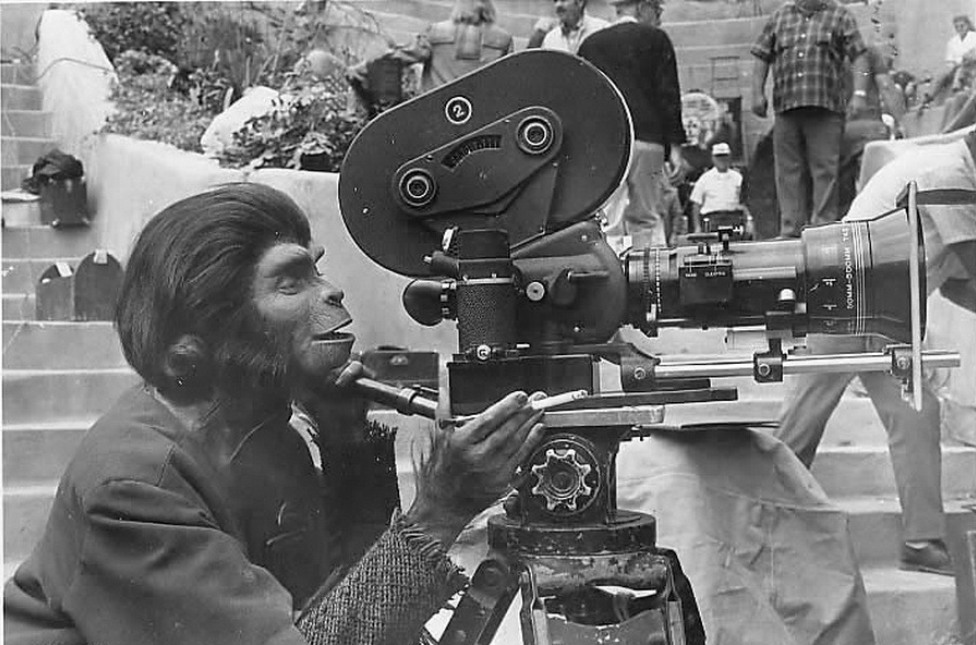 Rodaje de “El planeta de los simios”, de Franklin J. Schaffner (1968)